《回旋曲》 作品清单
化身
The Avatar

油画 
2021-2022
这个系列的作品是在我2016-2019间三次去印度旅行和学习之后创作的，作品名“化身”,这个词语（梵文:अवतार,拉丁写法：Avatar）源自印度梵语，其最初含义是指神的“化身”或“分身”。在印度宗教和哲学传统中，它描述了神或圣人以其他生命形式出现的行为，这种形式被视为一种特殊的存在，最普遍被认为和众神在地面上的肉体表现形式有关。

阿凡达的概念既延续了传统哲学中的化身思想，又随着时代的变迁和科技的进步而不断演进。从宗教哲学中的神圣化身，到现代电子世界的虚拟形象，再到近些年艺术创作中的跨界生物形态，阿凡达的内涵在不断地丰富和发展。

我对此的兴趣在于人的这个肉身化的本身具有的精神和命运的症状的多样性。

（仅作参考，非正式）
简述（非正式）


化身  之01--03
The Avatar   NO-01-03


色彩在不同语境里的意义如同它本身一样变化多端，它被赋予神圣性和象征性（色彩也被“肉身化”——具有化身和分身），正因为如此，色彩的禁忌也如影相随在人类的文化风俗的历史中，我们往往既在挑战也在高估自己使用色彩的自由边界和能力。
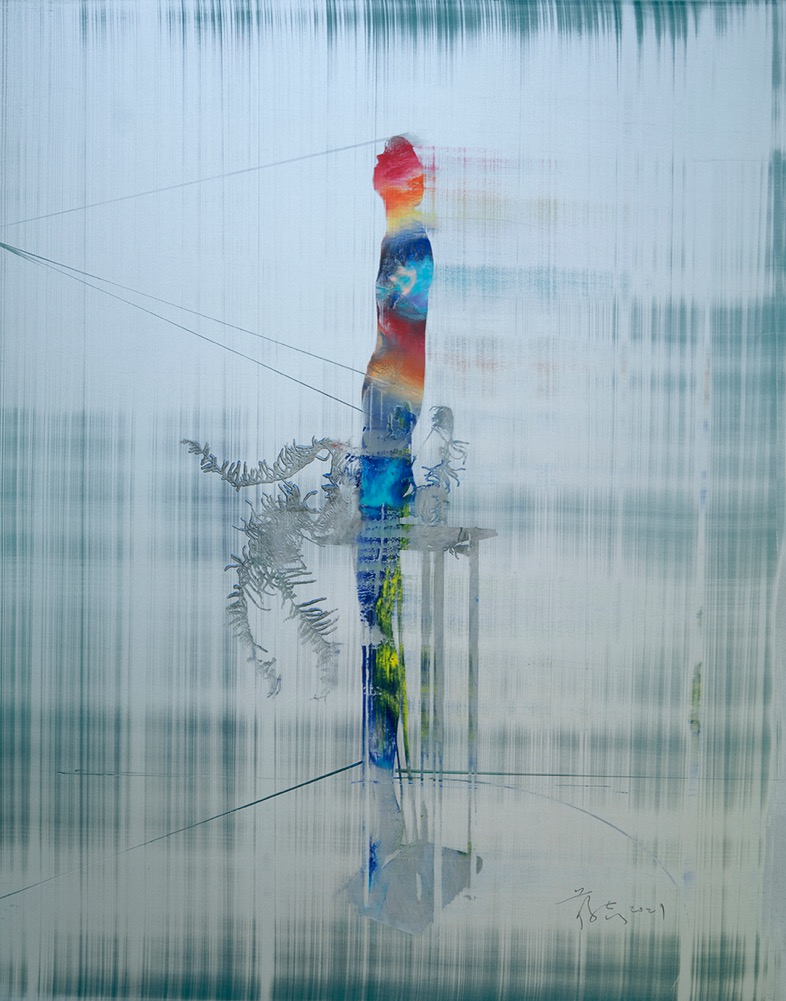 化身 之01
The Avatar  NO-01


油画于聚酯纤维布 
Oil on Polyester
148.3X118.5cm
2021
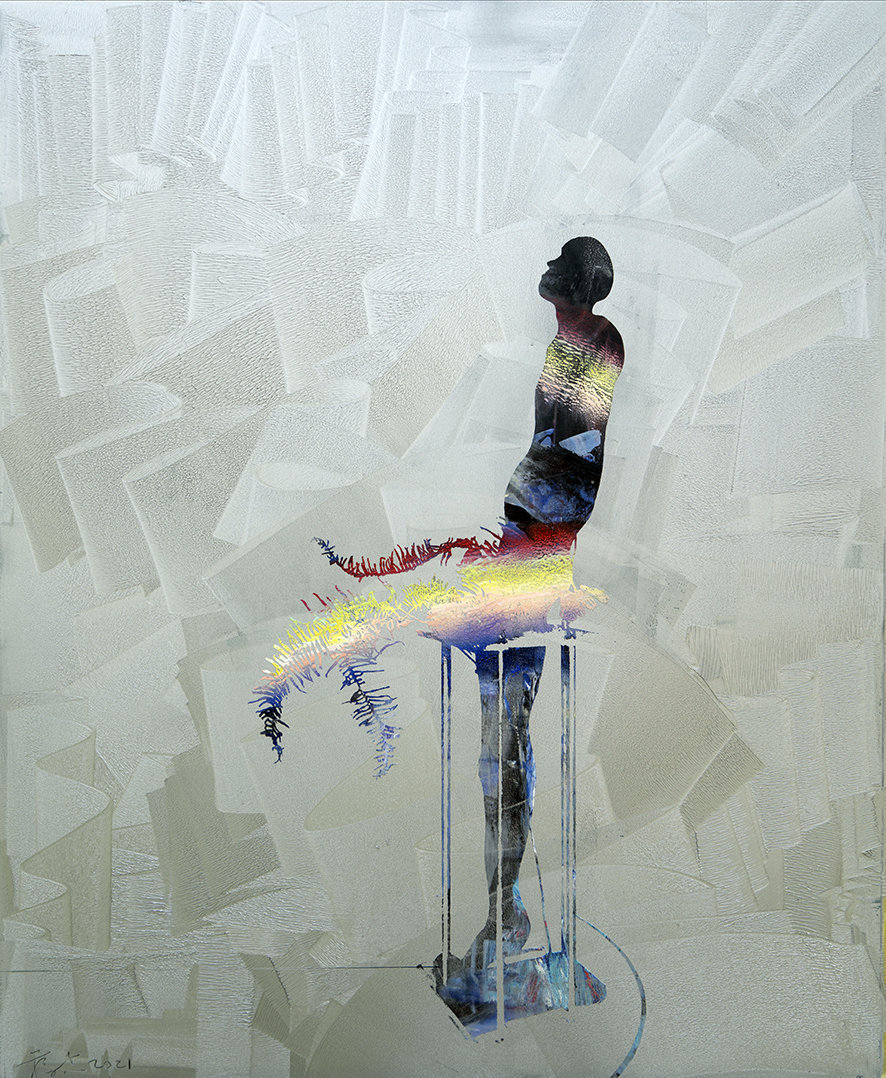 化身 之-02
The Avatar   NO-02


油画于聚酯纤维布 
Oil on Polyester
147X119cm
150X122cm (含框)
2021
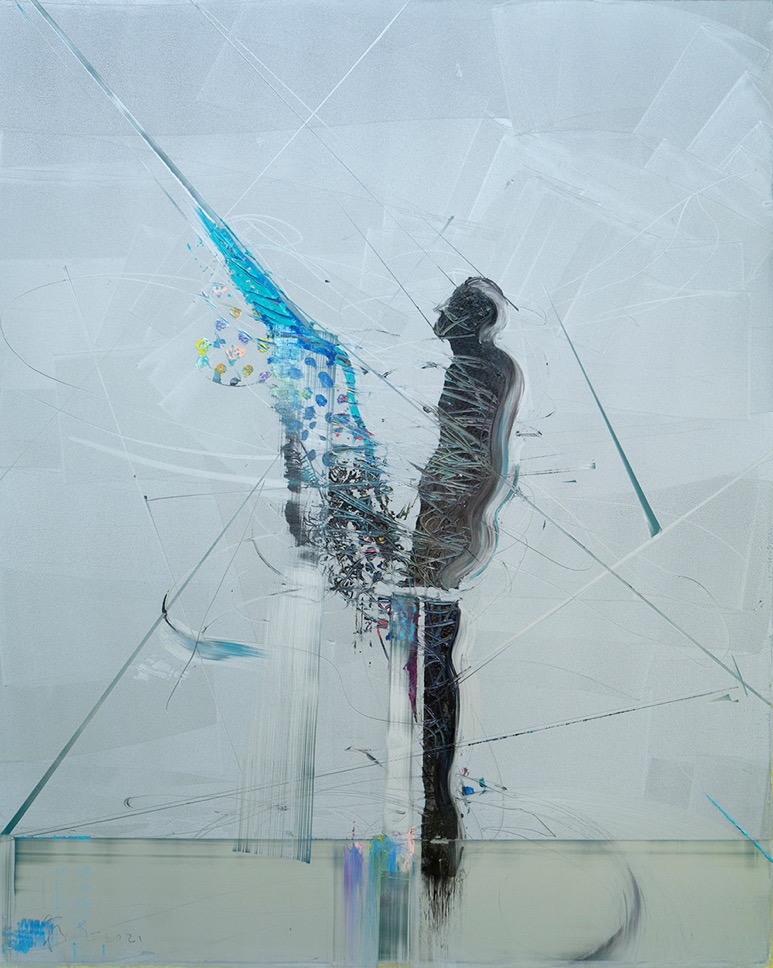 化身 之2021-03
The Avatar  NO-03


油画于聚酯纤维布 
Oil on Polyester
147X119cm
2021
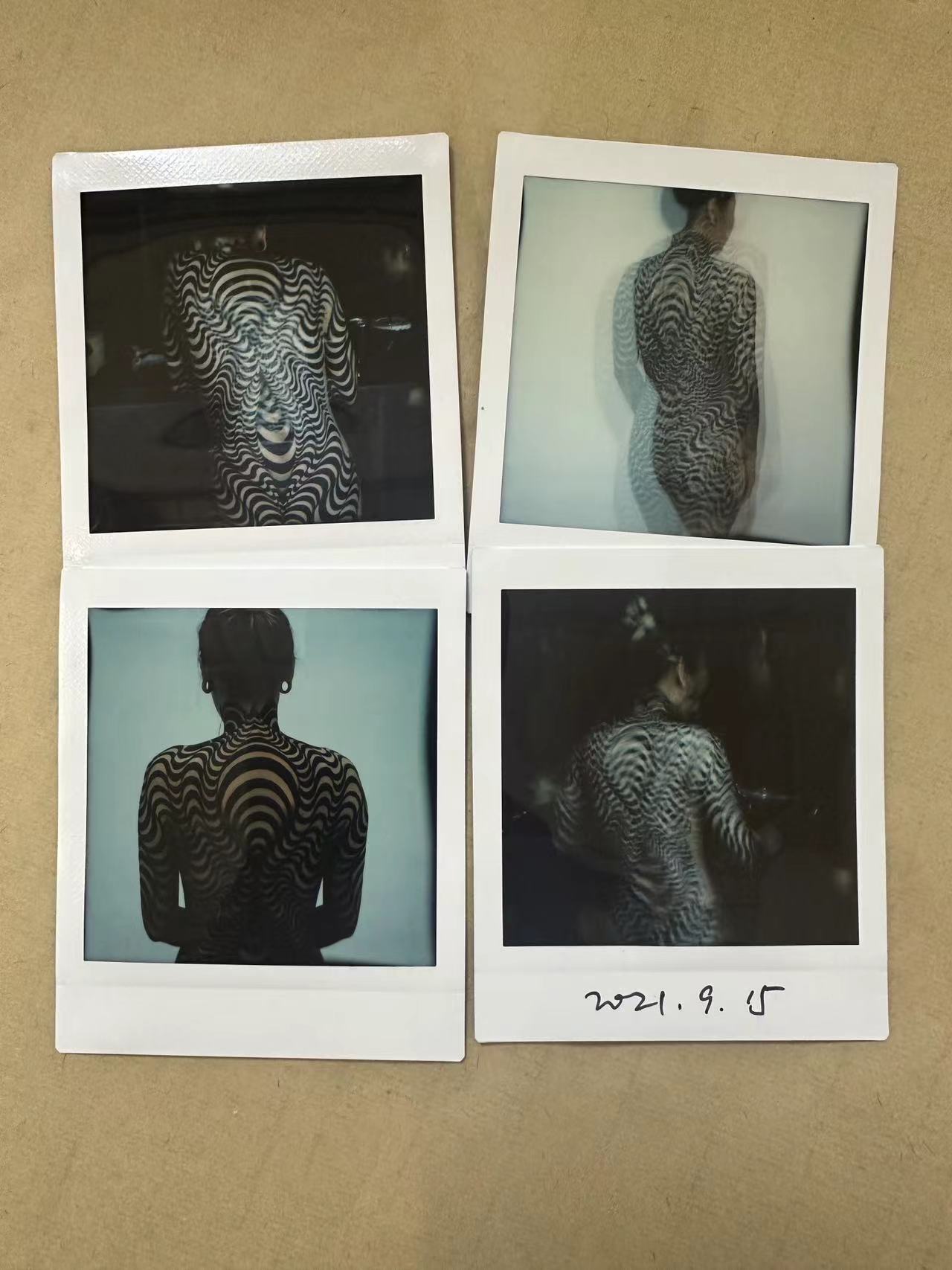 简述（非正式）


化身  之04-11
Avatar   NO-04-11

有一天我看到一个女子有不寻常的纹身，之后更是了解到她几乎纹满了她全身。

她说是在经历的一段严重的精神危机时（抑郁症），经常用纹身带来的痛疼来获得自我存在的感觉。她与纹身师一起选择了流动波纹图形，据说是受到印度瑜伽中普拉那（PRANA）概念中的“生命之轮” 意义的启发，这种波纹也常见于自然界，在无数动植物的身体上都能看到，也具有暴露与隐藏的双重性。(和她聊天时她说的)

我请她同意拍了一些照片，以此创作了一组绘画，以记录一种痛苦和拯救的个人经历(并非只是个人命运中的肉身与精神的一段历程)。
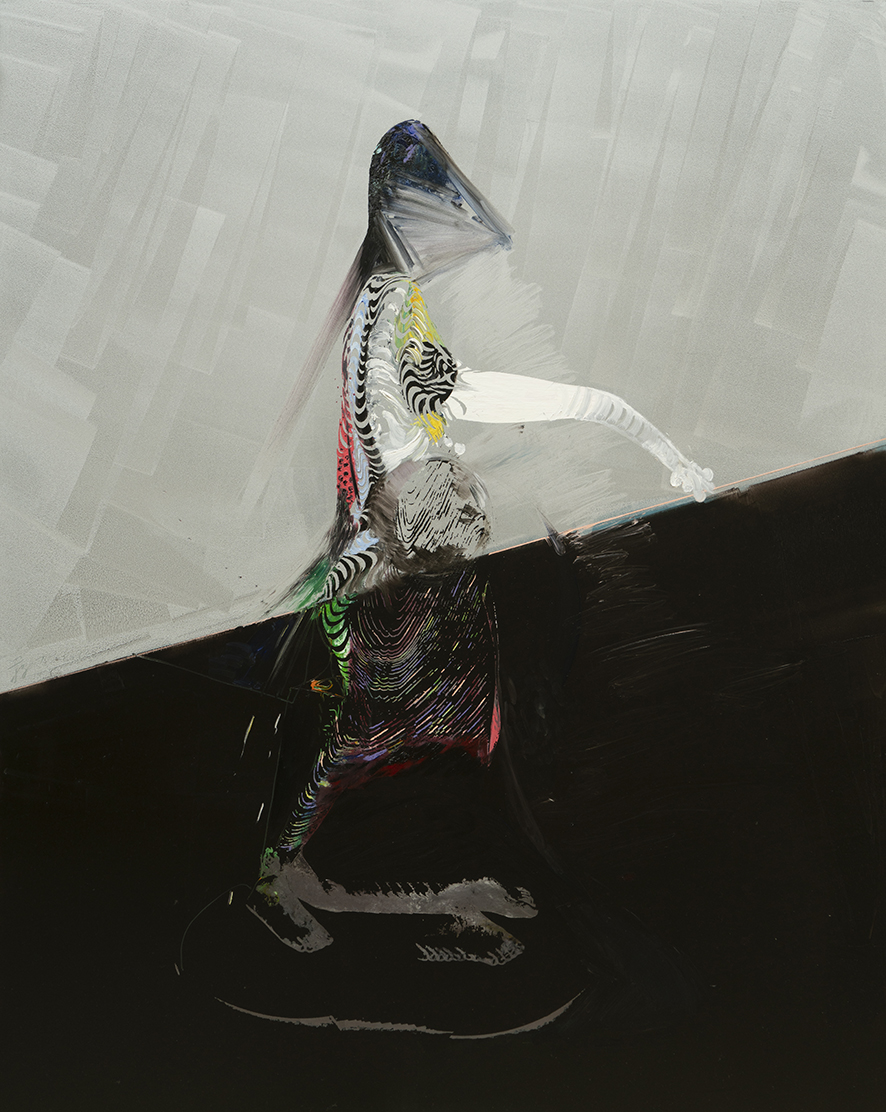 化身 之-04
The Avatar   NO-04


油画于聚酯纤维布 
Oil on Polyester
146X 117.8 cm
148.5 X120.5 cm(含框)
2022
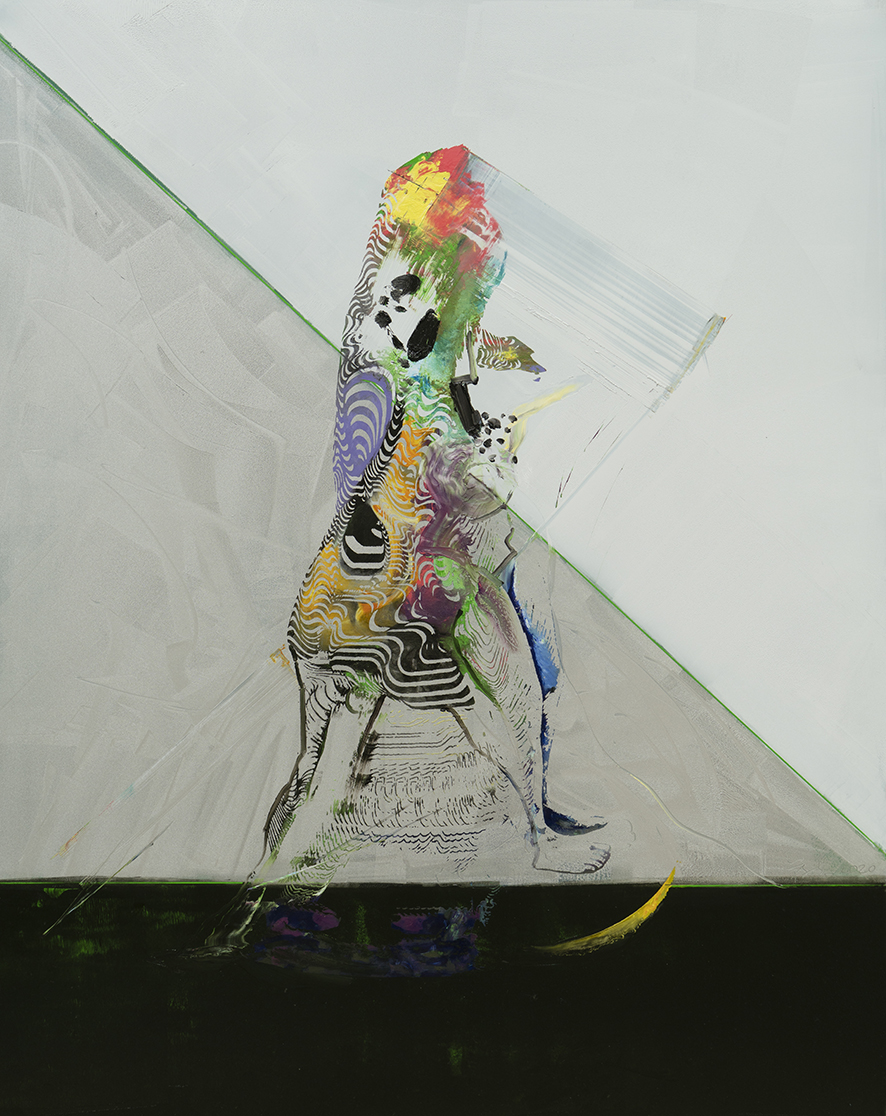 化身  之-05
The Avatar   NO-05


油画于聚酯纤维布 
Oil on Polyester
146X117.5 cm
148.5X120 cm (含框)
2022
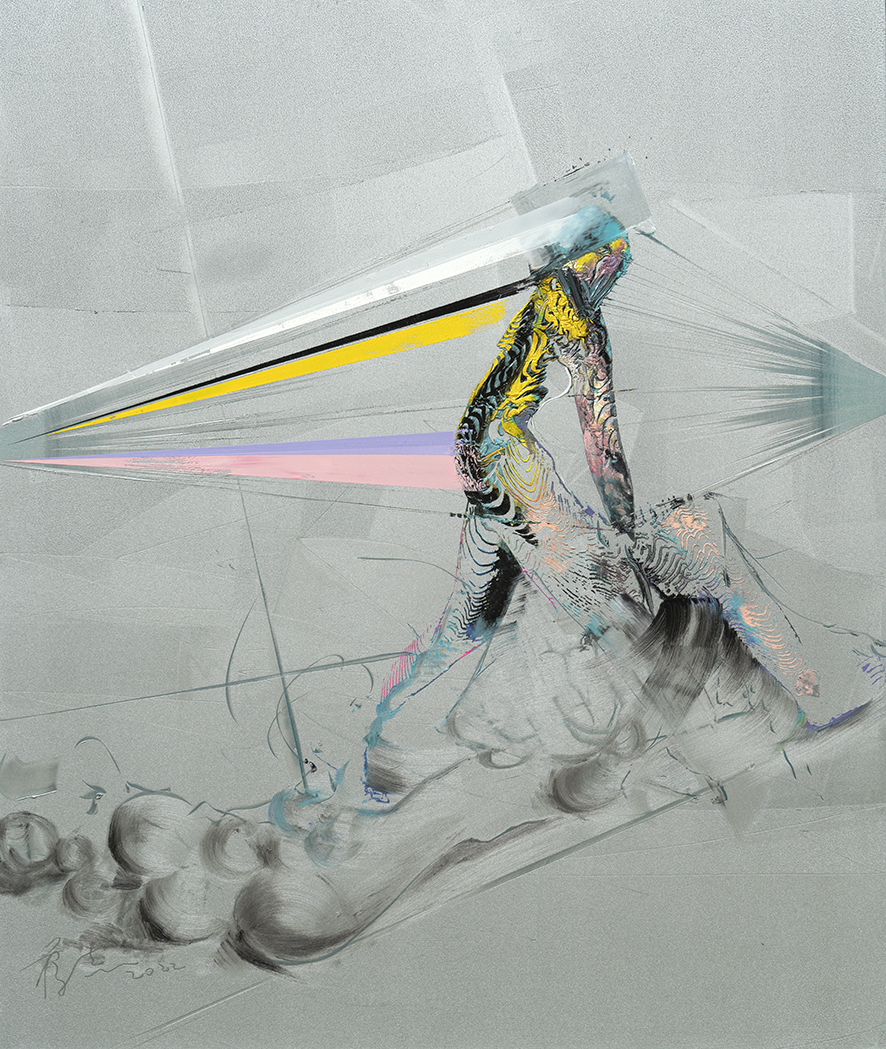 化身  之-06
The Avatar   NO-06


油画于聚酯纤维布 
Oil on Polyester
97.5X82.5 cm
100.2X84.8 （含框）
2022
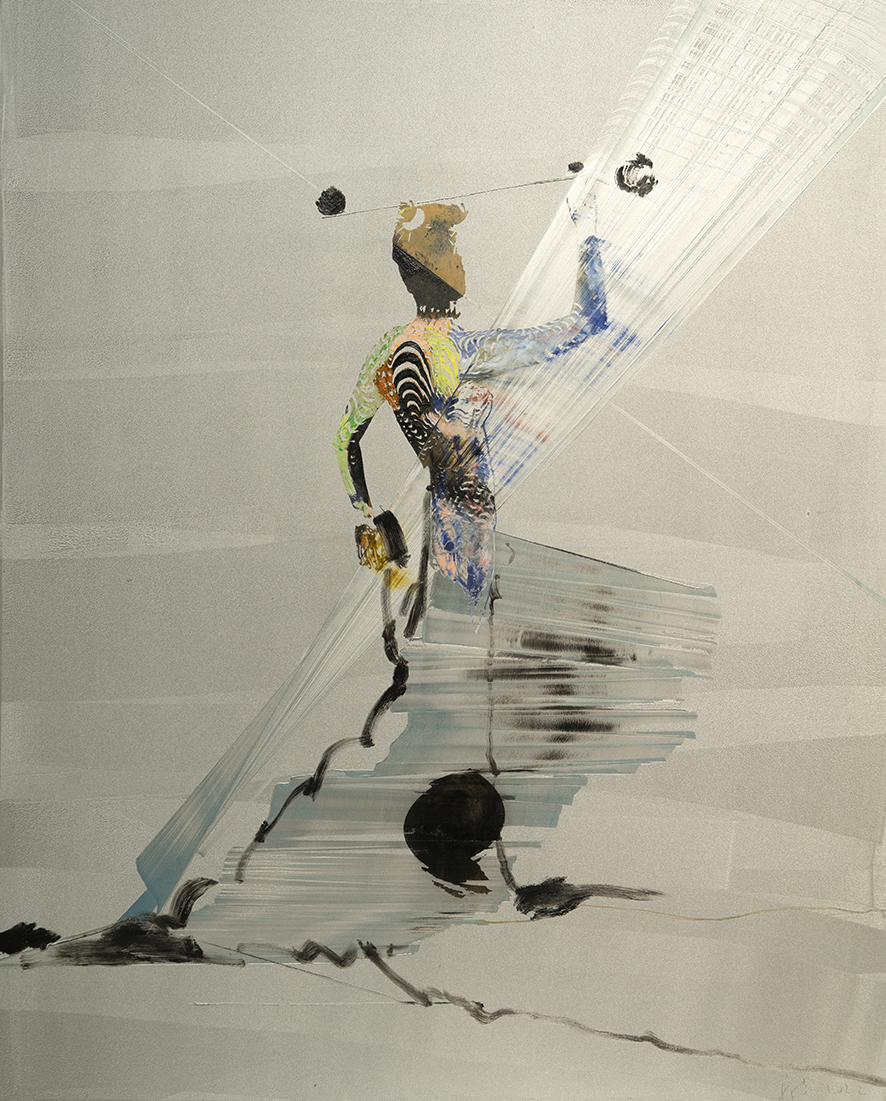 化身  之-07
The Avatar   NO-07


油画于聚酯纤维布 
Oil on Polyester
151X120.8  cm
2022
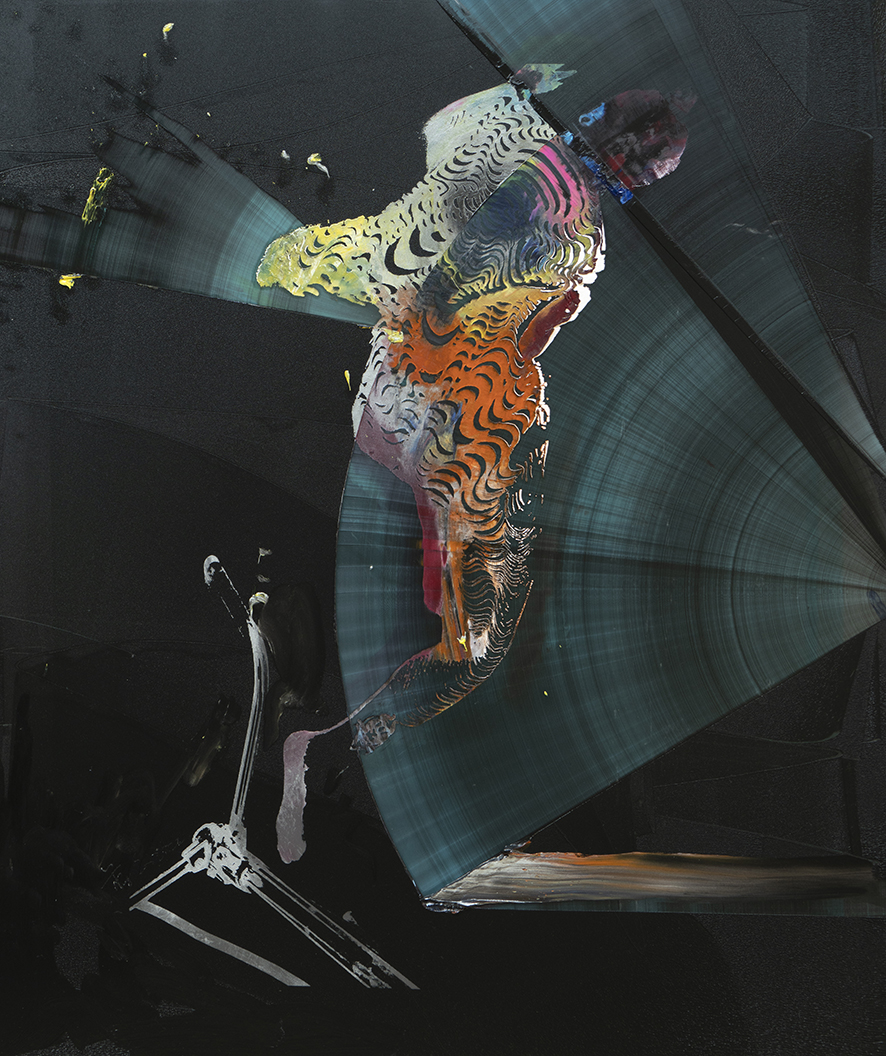 化身  之-08
The Avatar   NO-08


油画于聚酯纤维布 
Oil on Polyester
97.5X82.5 cm
100X85 cm (含框)
2022
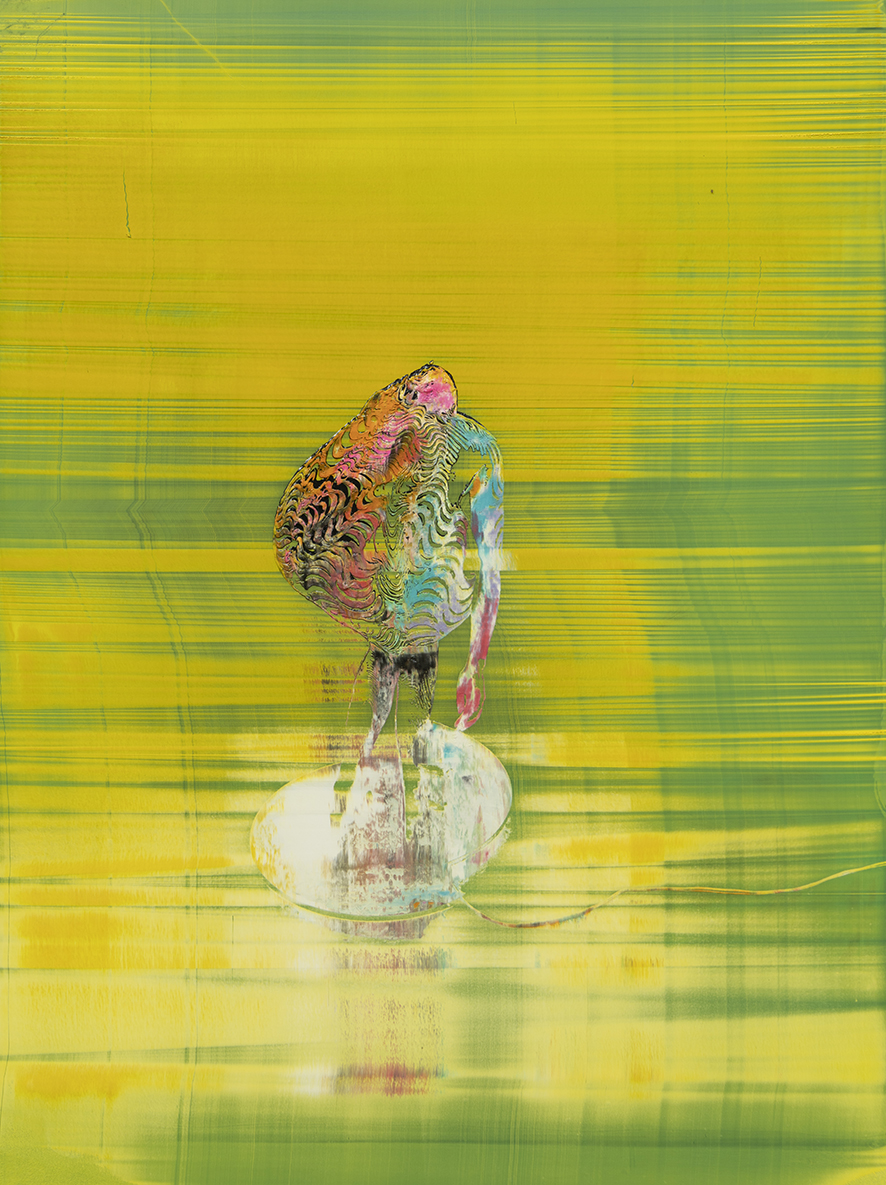 化身  之-09
The Avatar   NO-09


油画于聚酯纤维布 
Oil on Polyester
98X72.7 cm
100.5X 75.5 cm(含框)
2022
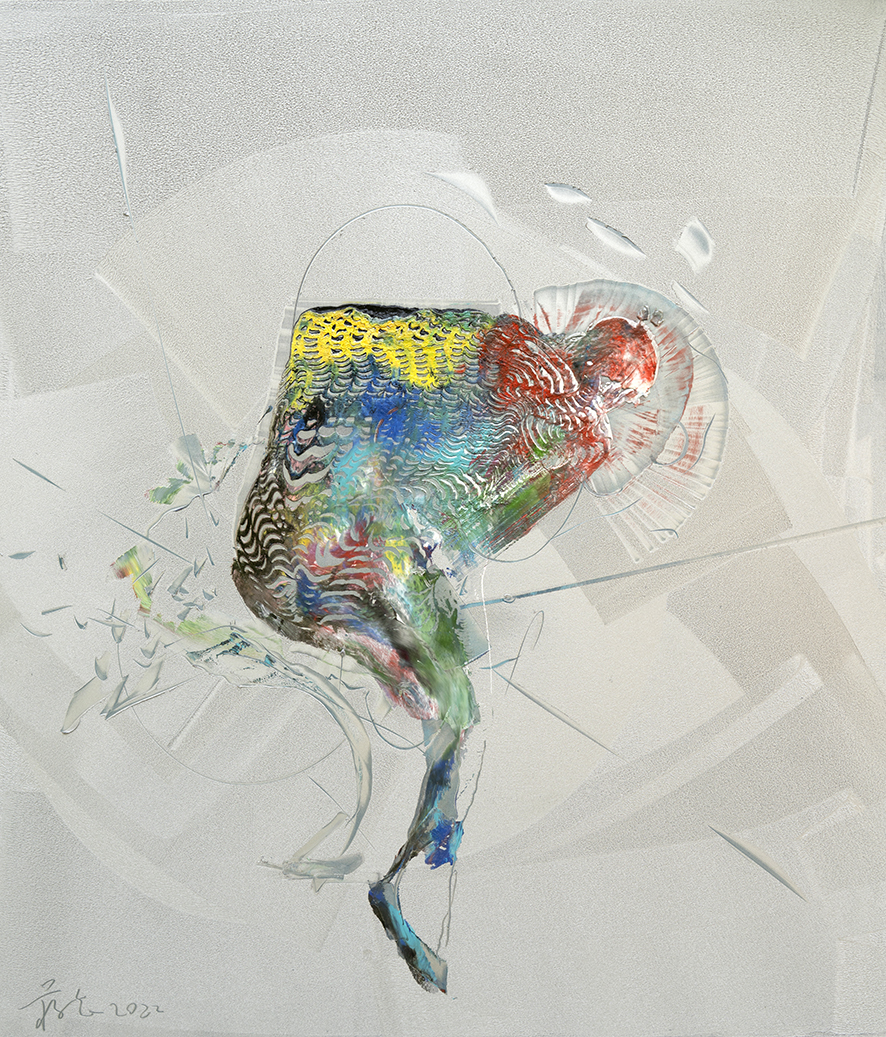 化身  之-10
The Avatar   NO-10


油画于聚酯纤维布 
Oil on Polyester
96X 82.5 cm
98.5X85 cm(含框)
2022
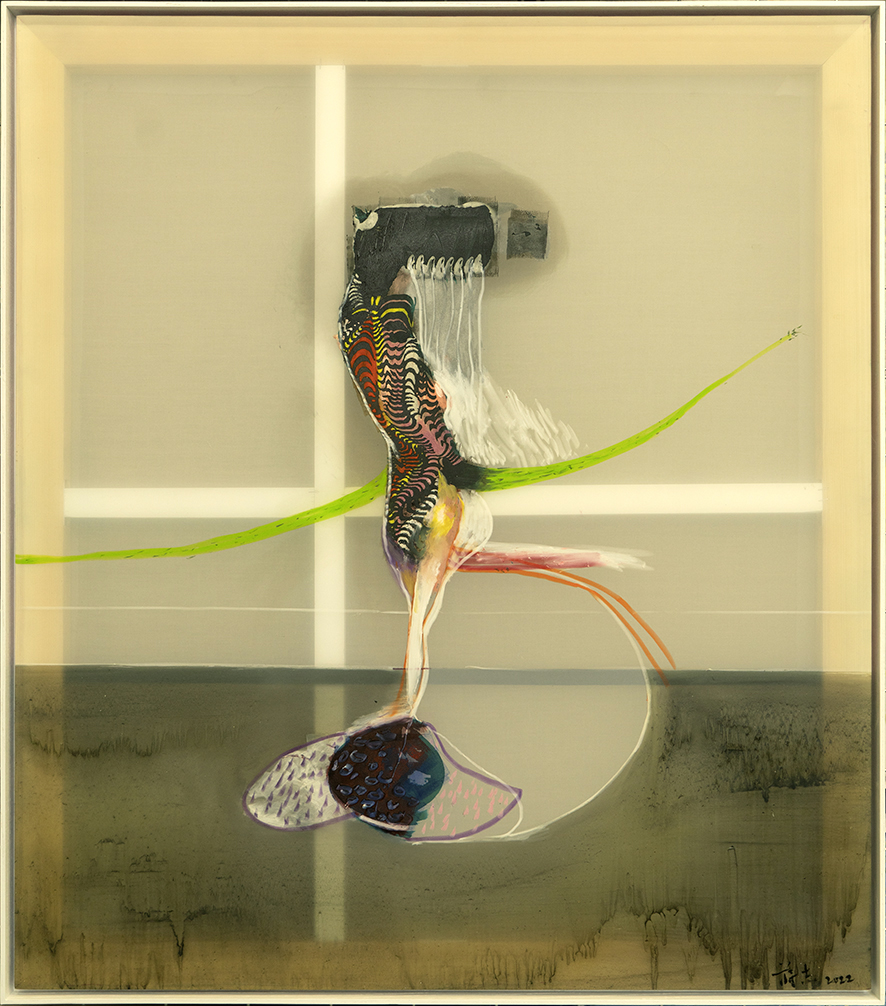 阿凡达  之-11
The Avatar   NO-11


油画于聚酯纤维布 
Oil on Polyester
97X85 cm
2022
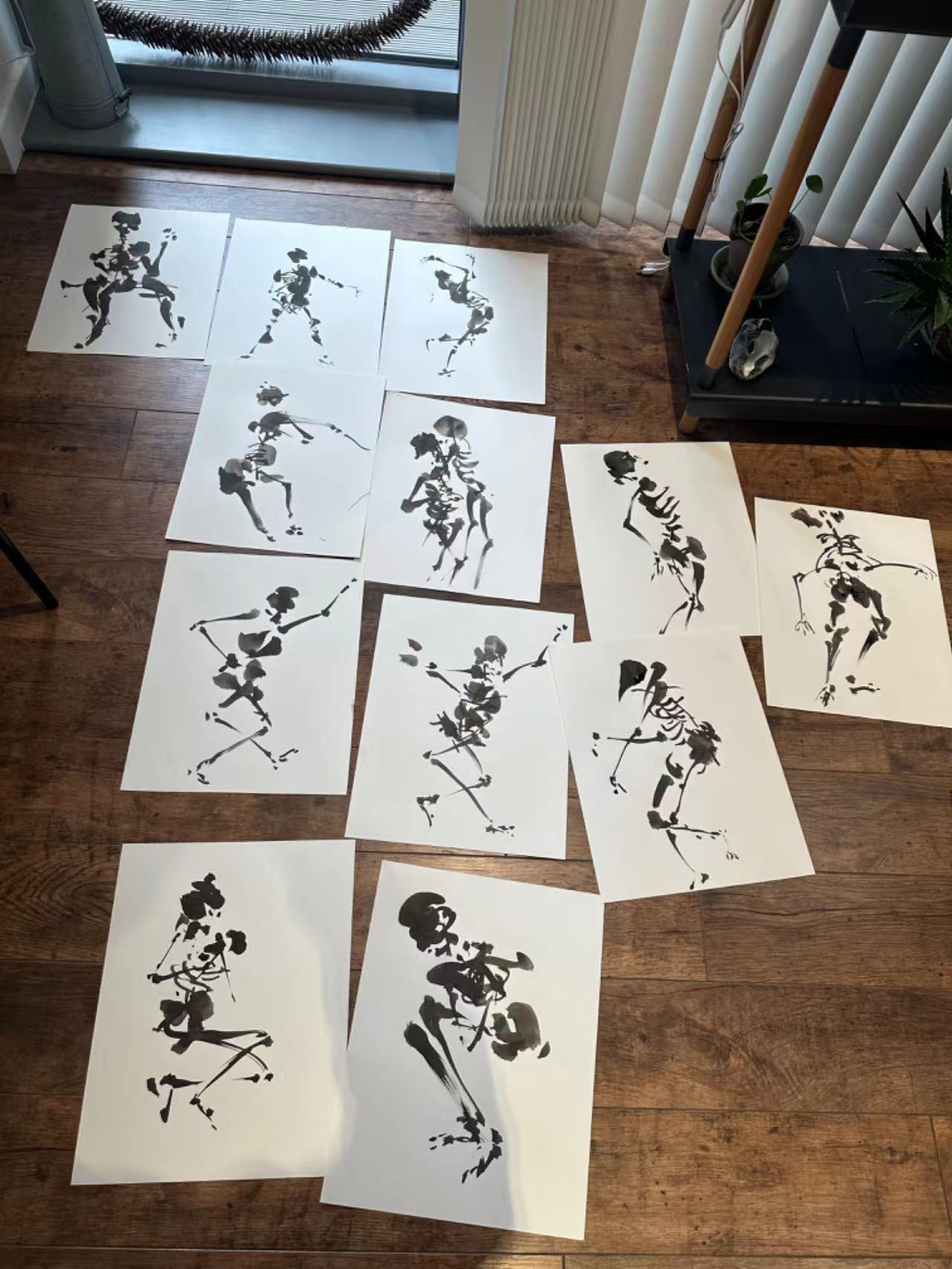 受难者  
The Sufferer
简述（非正式）



今年（2024）4月，我在伦敦战争博物馆看到二战的一些照片和录像，残酷场景触目惊心，尤其令人悲痛的是，俄乌和巴以两大战争仍在进行，每天都能在互联网看到的伤亡影像，现在的和几十年前的人类尸骸的画面同时叠加在我脑海里，让我如同在噩梦之中。

那几天里我在一次噩梦中醒来，心悸不已，画下一些草图，回国后开始画这个系列。
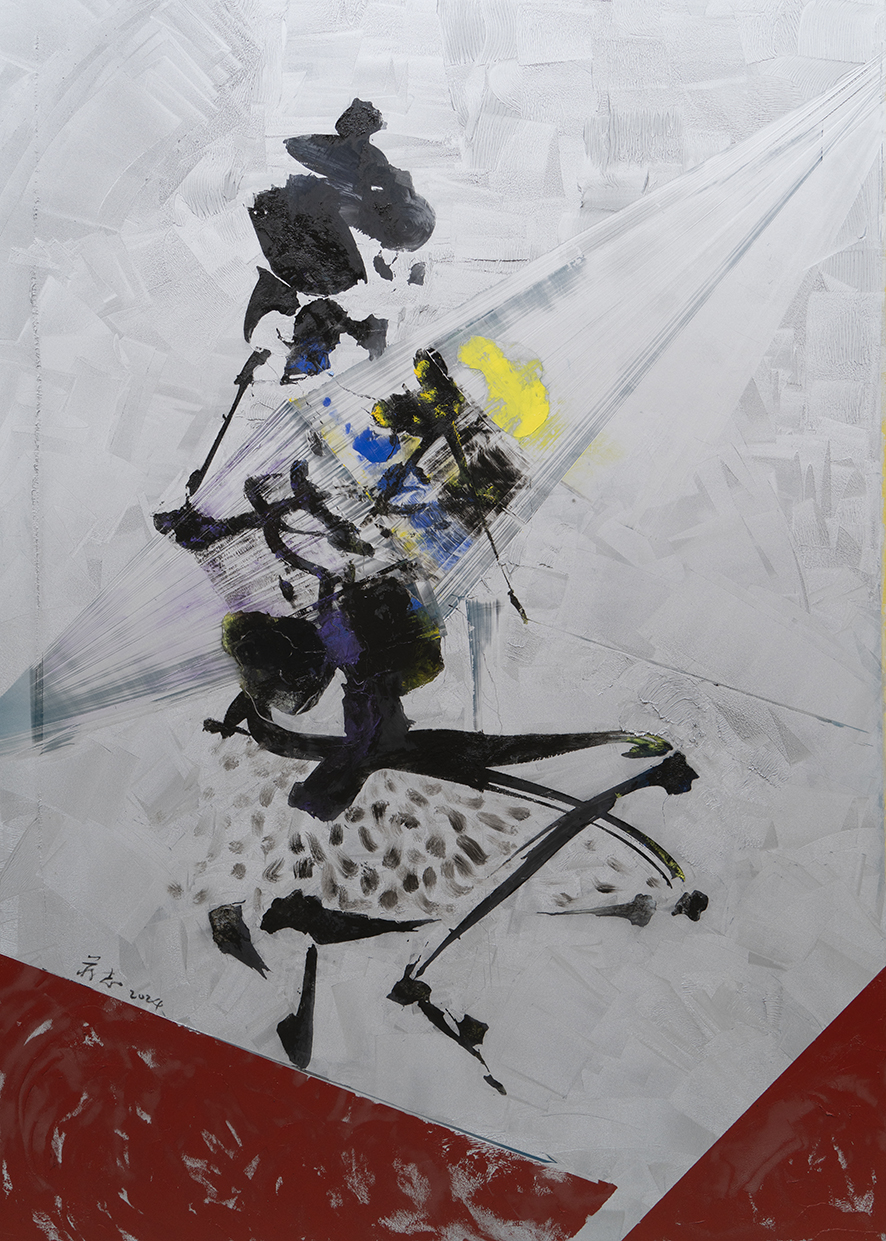 受难者  之一
The Sufferer  NO.01


油画于聚酯纤维布 
Oil on Polyester
250X175 cm
2024
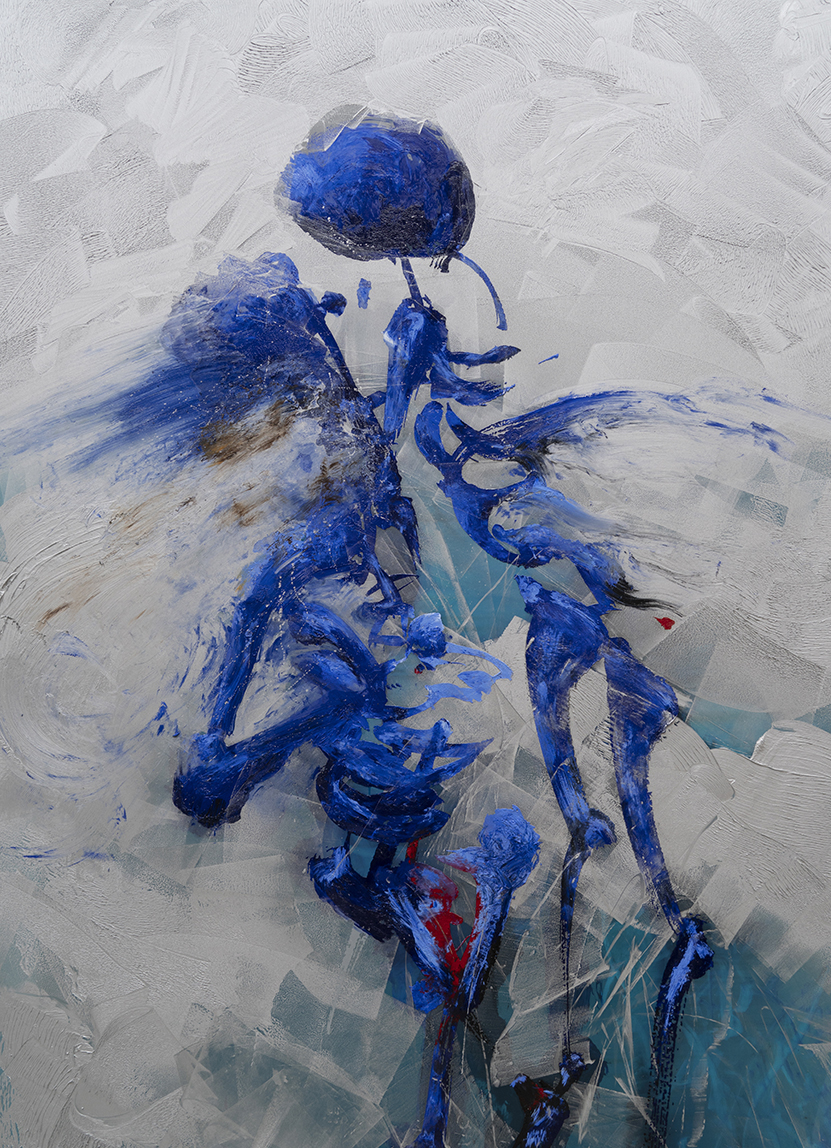 受难者  之二
The Sufferer  NO.02



油画于聚酯纤维布 
Oil on Polyester
230X167 cm
2024
镜子
Mirror

series

摄影    photography
2020
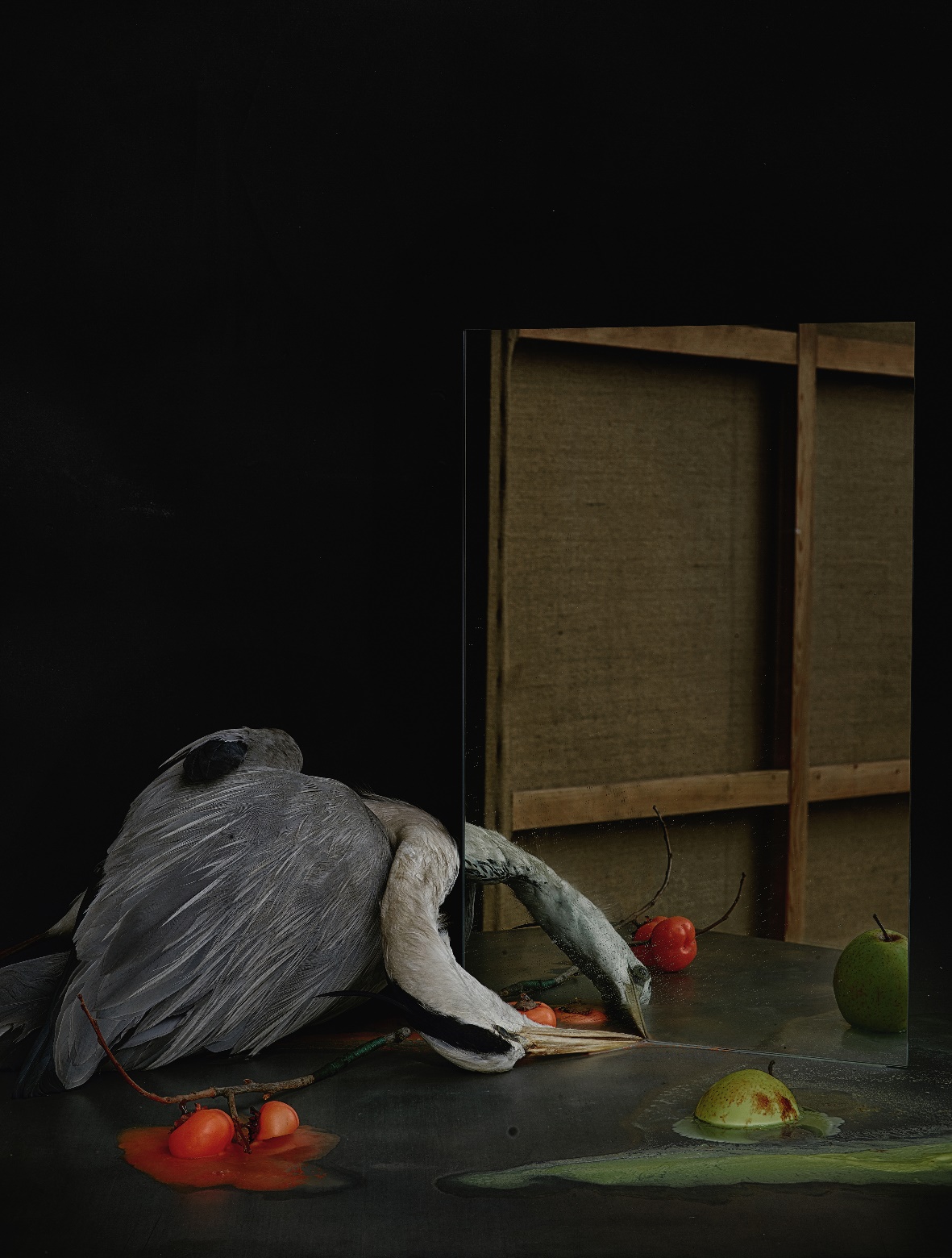 镜子   之一
Mirror  No.01
摄影 Photography
200X150   2020
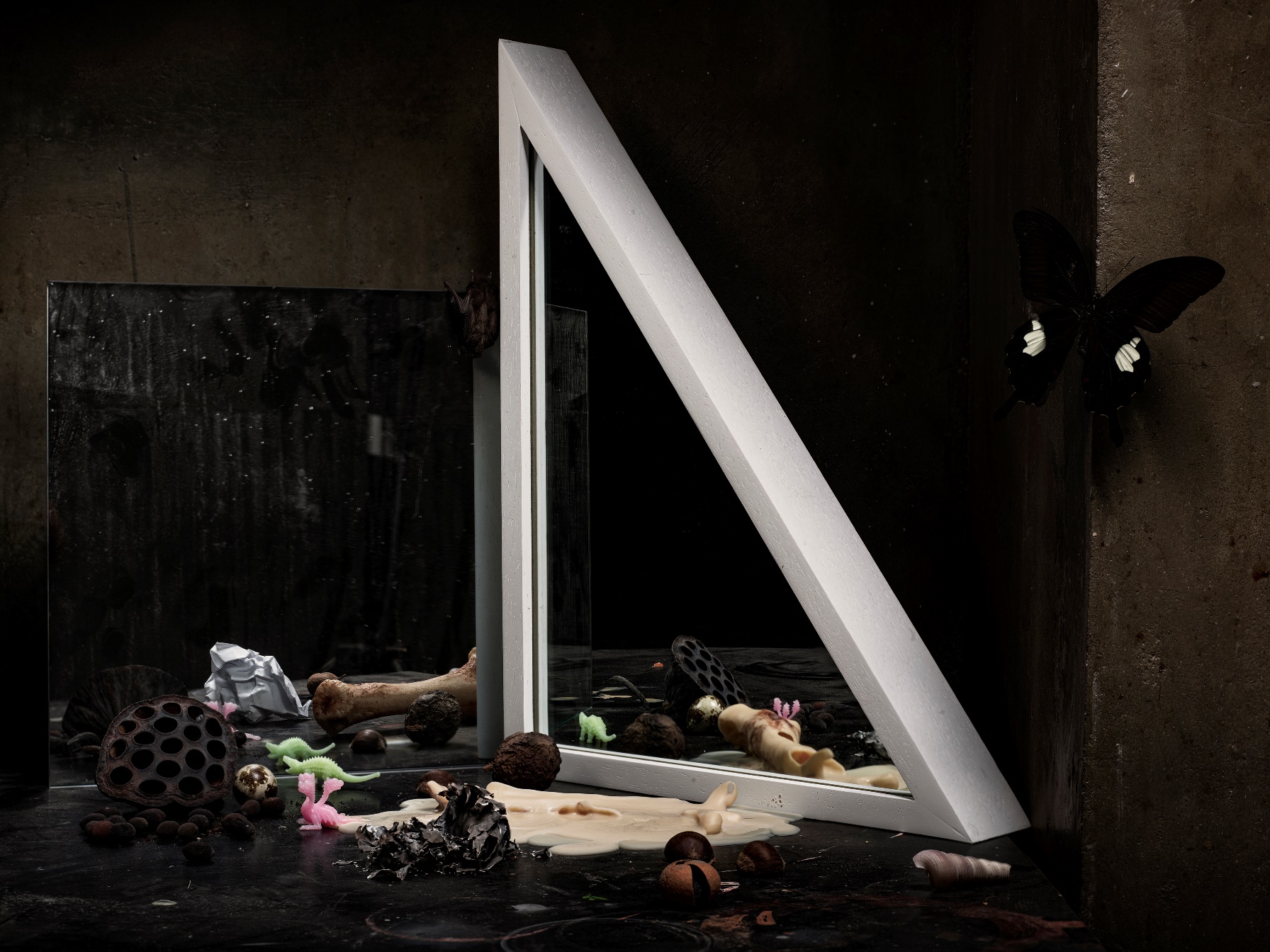 镜子  之三   Mirror  No.03      摄影 Photography    150X200   2020
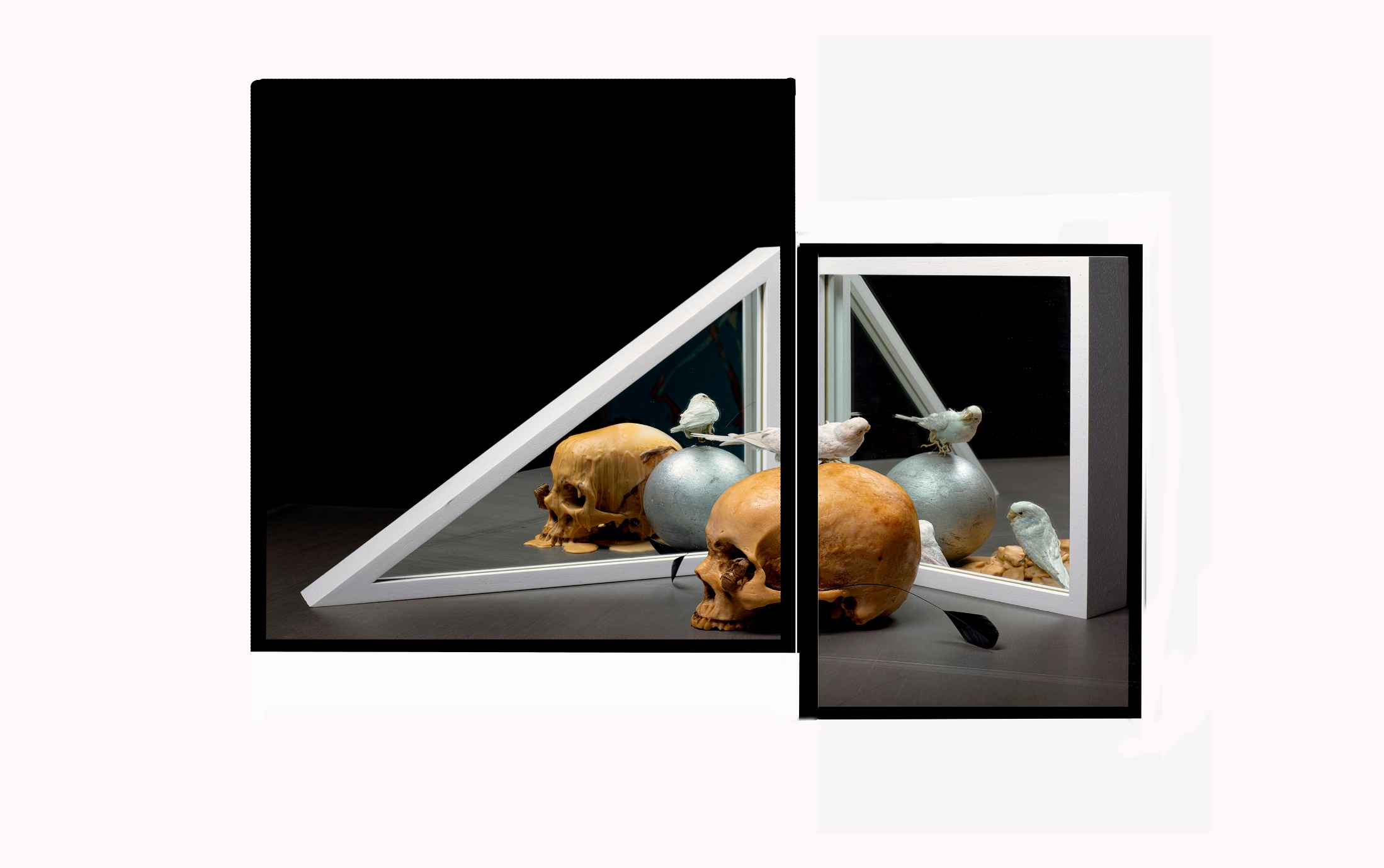 镜子  之五   Mirror No.05  摄影 Photography
2020   左125.68X108.39 厘米  右101.62X65.18厘米
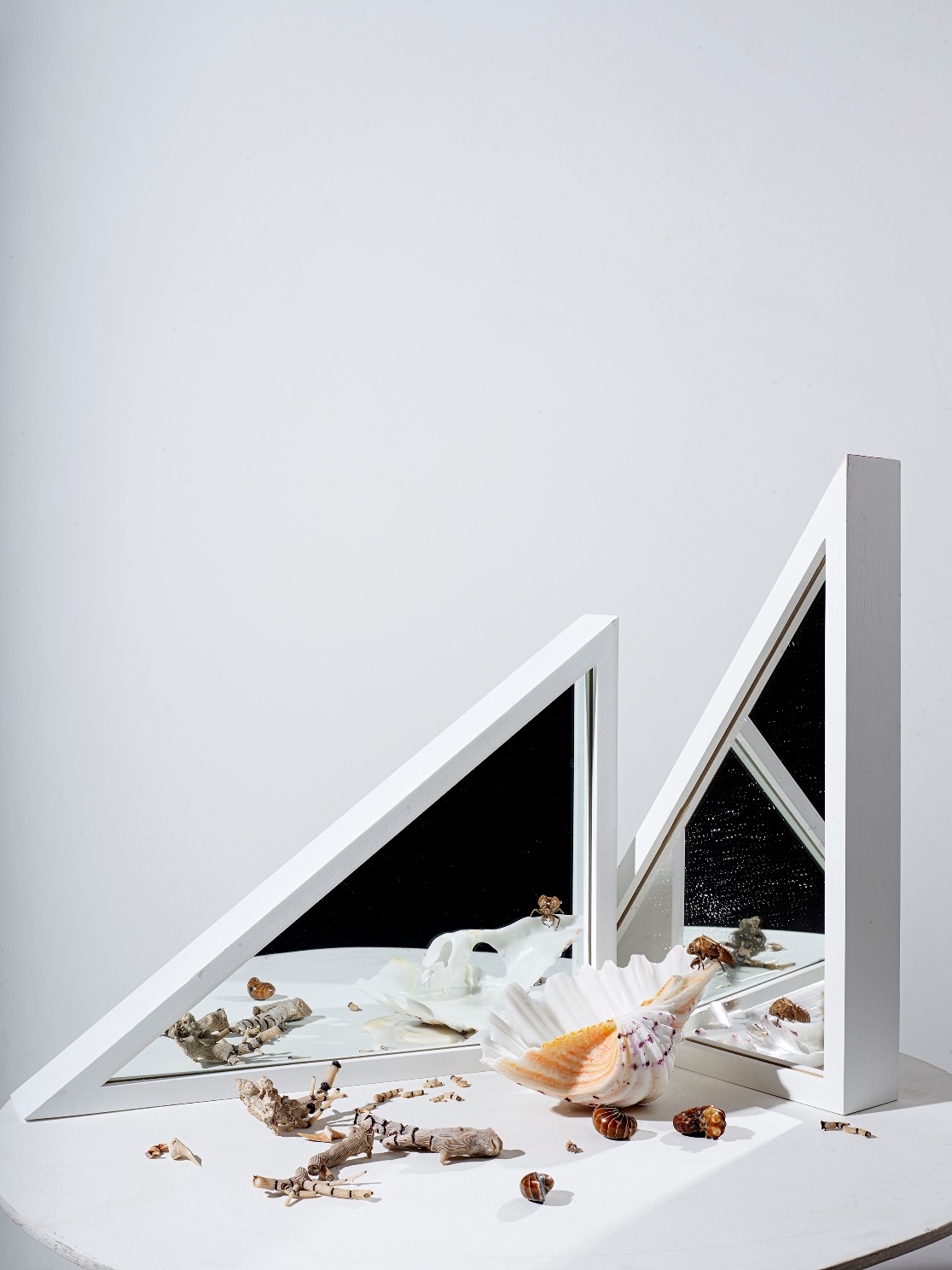 镜子  之六 
 Mirror No.06

摄影 Photography
200X150  
2020
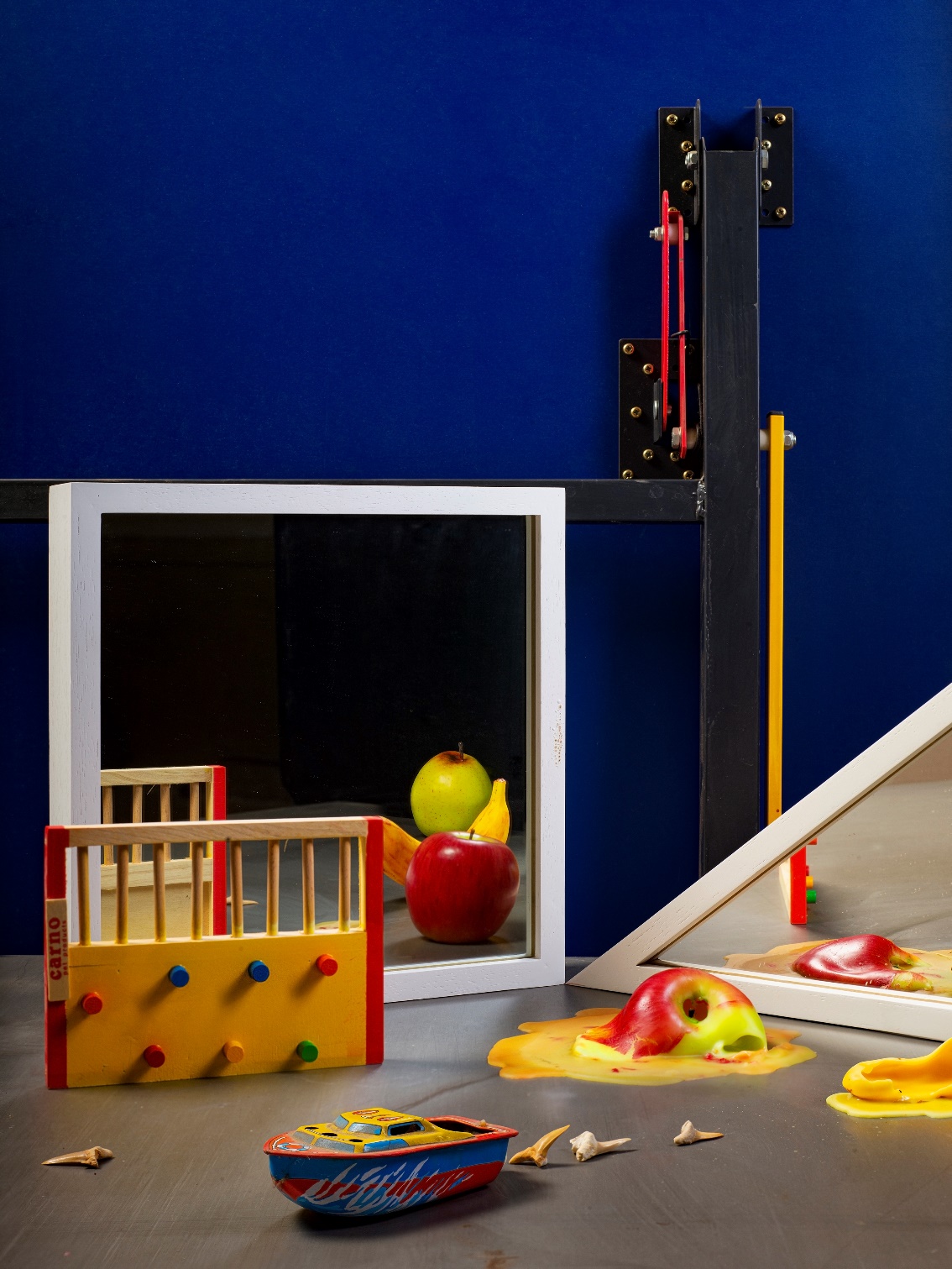 镜子  之六 
Mirror   No.07
摄影 Photography
200X150 
2020
简述
 
拍摄于2020年。这一年，每天都有很多在疫情中死去的人。我不由得再次被这种严酷的现状推到生死问题的面前。我用蜡制作了骷髅、水果、贝壳、骨头……等等物品，用火燎烤的方式使它们融化，如同地狱之火在横行尘世、销魂蚀骨。
 
只记录一个瞬间难以达到体现“在时间中万物消损”的变化强度，于是我选用几个角度的镜子来记下不同的时间，不同的镜子里面的物象是处在不同时间某刻的状态，几个时间同时保留在一个画面里。
 
这样，在这图像中，不是一个瞬间，而是一段流逝的过程。
 
一件摄影一旦出现，是面对的未来的观看者。永恒无非当下。所谓当下，并不是单纯的、孤立的此刻，而是关于过去、现在和未来的意识，一并显现的、恍然此在的混合体。

2020年12月7日
小雕塑
（平时即兴习作）
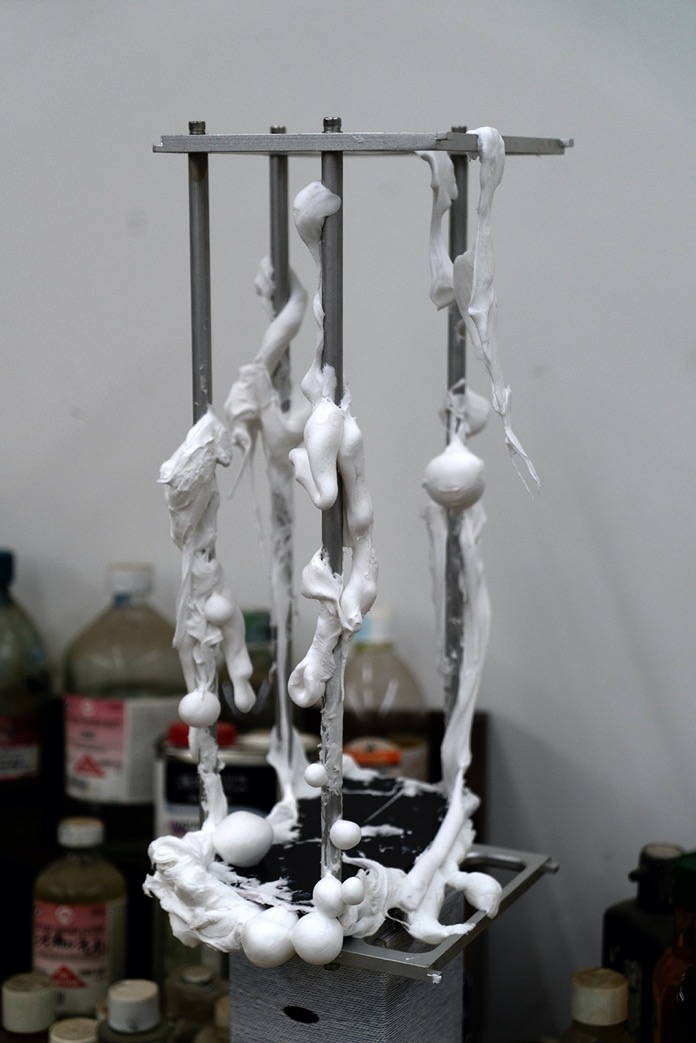 天空之城
Castle in the Sky
2023
超轻黏土，铝
Super light clay，Aluminium
41（高）19X17 cm
2023
展示方式

4条铝方管制作1个台子
尺寸40X50X100cm


台面为40X50X2CM铝板
底部板要大些，维持稳定
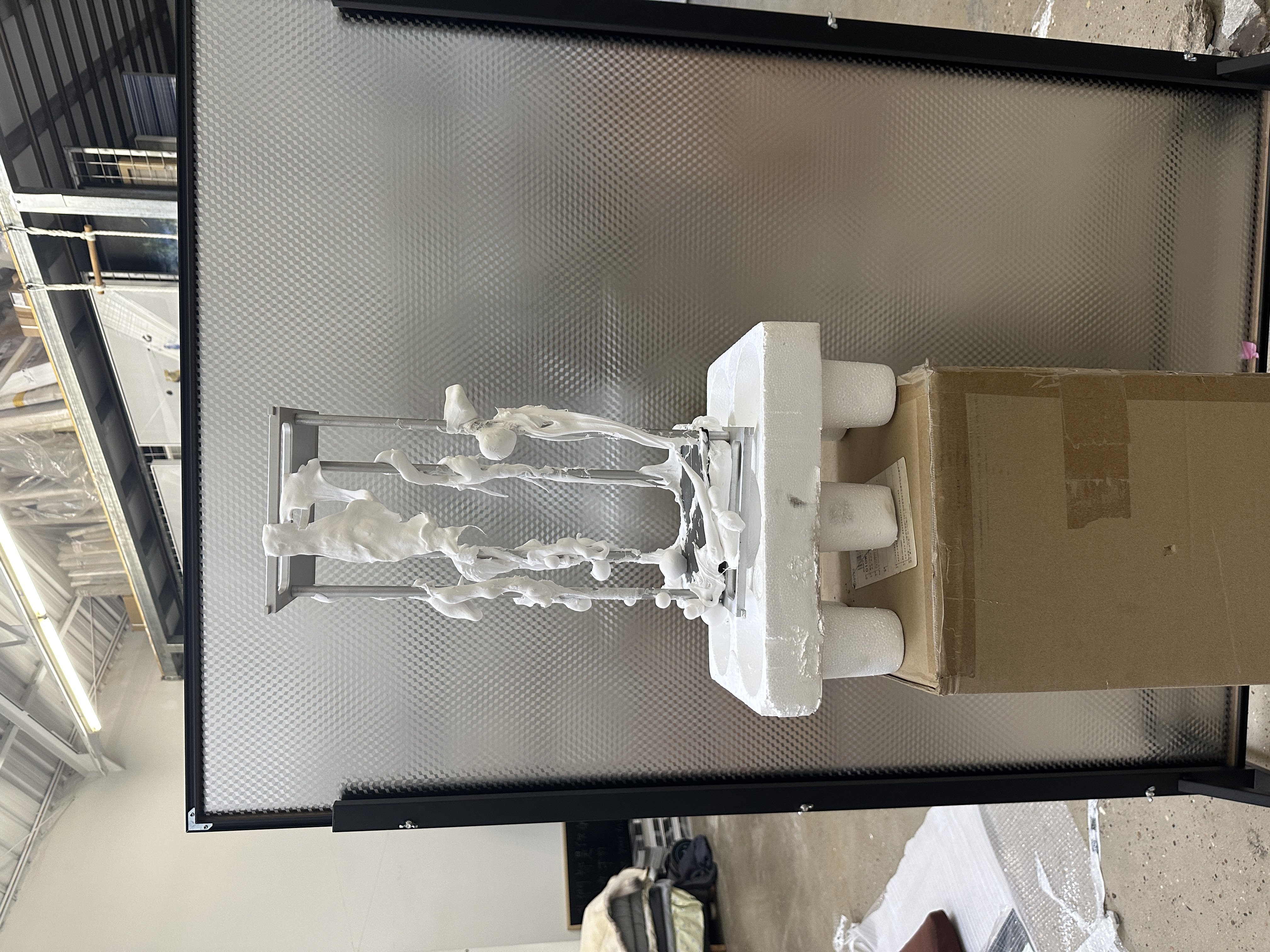 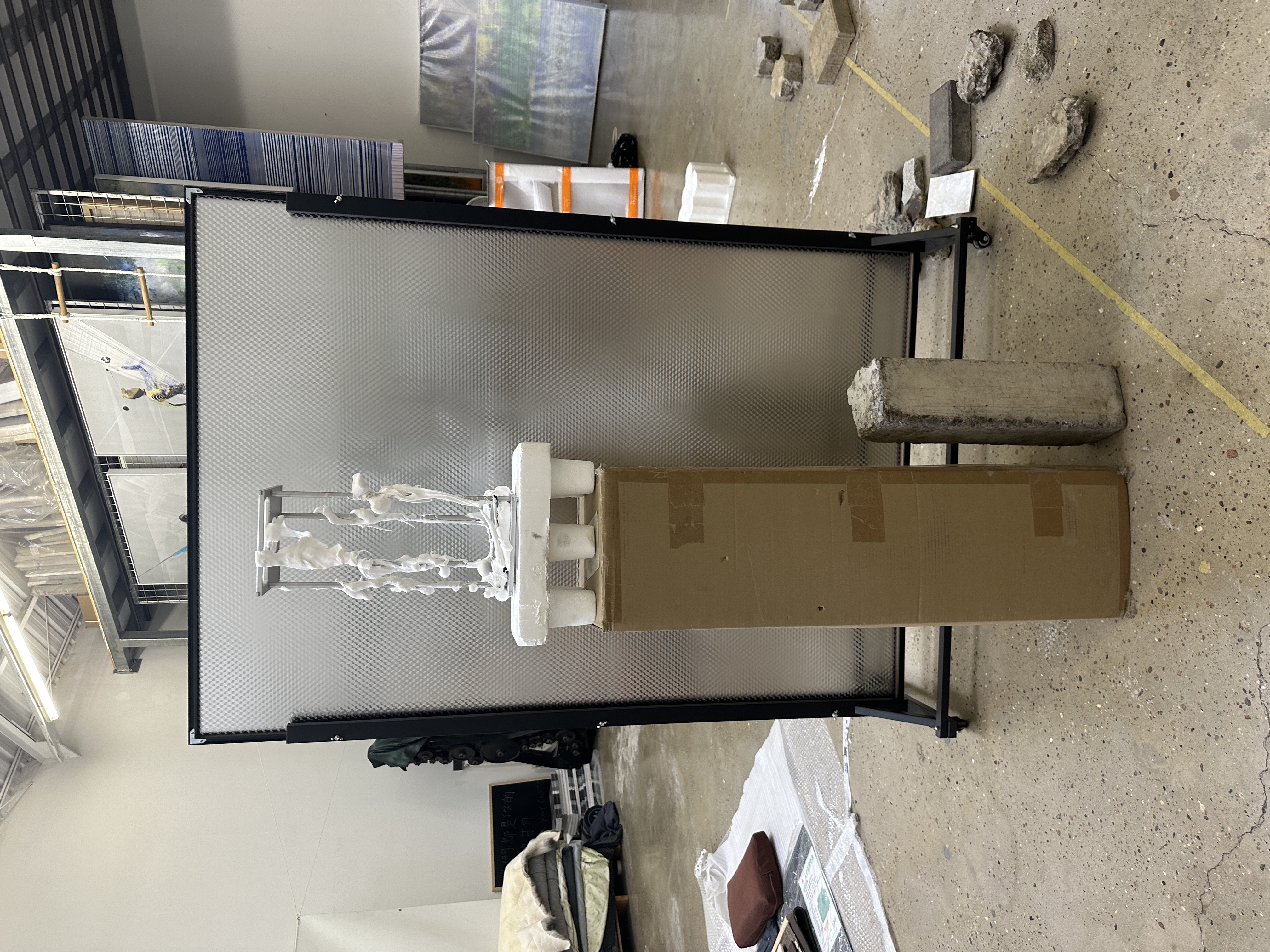 4条不锈钢方管制作1个台子
35X45X100
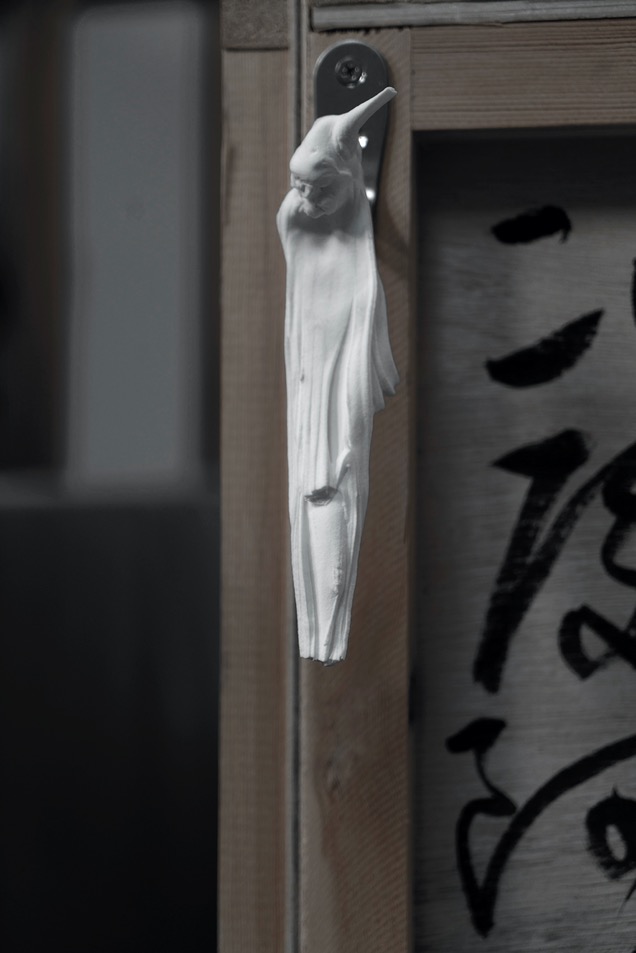 无题
Untitled
2023
超轻黏土，金属钩子
Super-Light Clay， metal hook
15（高）4X4 cm
用铁钩挂在墙上
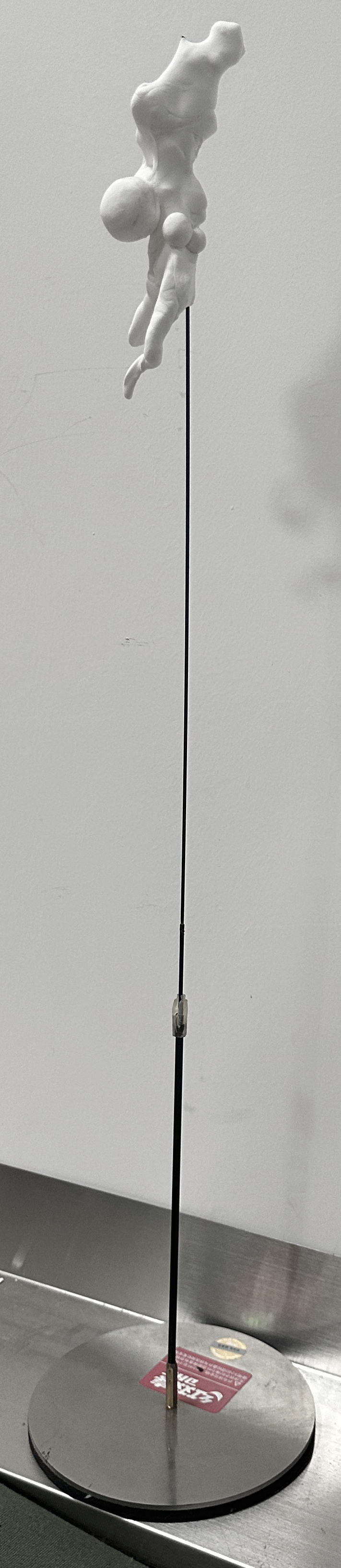 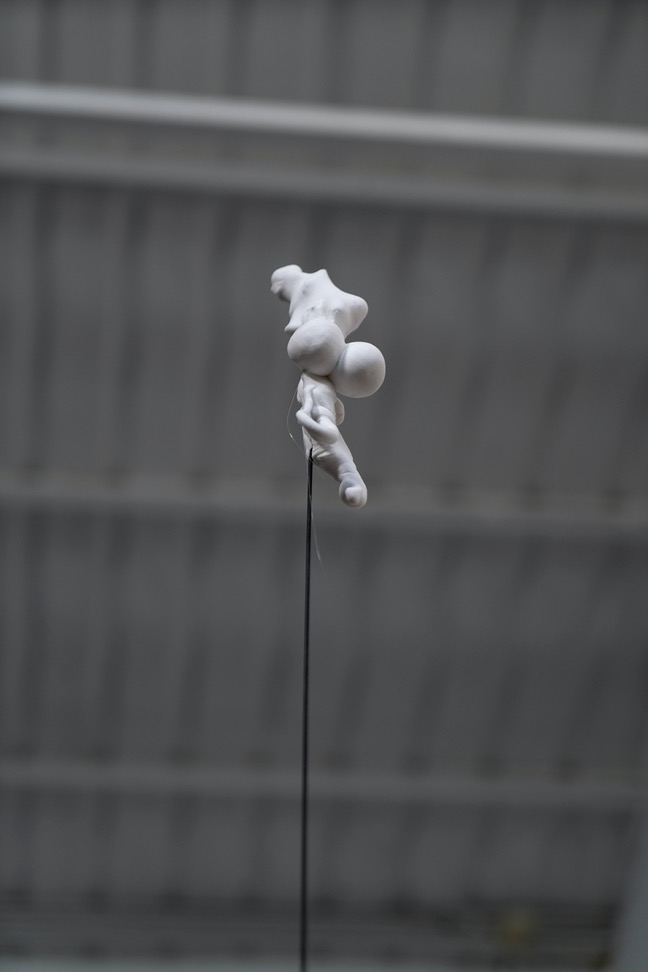 这个自带底座
不需要另外制作
高高的致敬
High Tribute
2023
超轻黏土（Super-Light Clay），细钢管，乒乓球训练器底座
Super light clay, steel rod, base of a ping-pong ball auto-training machine
高 190 cm左右
圆盘底座 16X16cm
展示方式

2条铝方管制作1个台子
尺寸30X45X106CM

台面为30X45X2CM铝板

底部板要大些，维持稳定
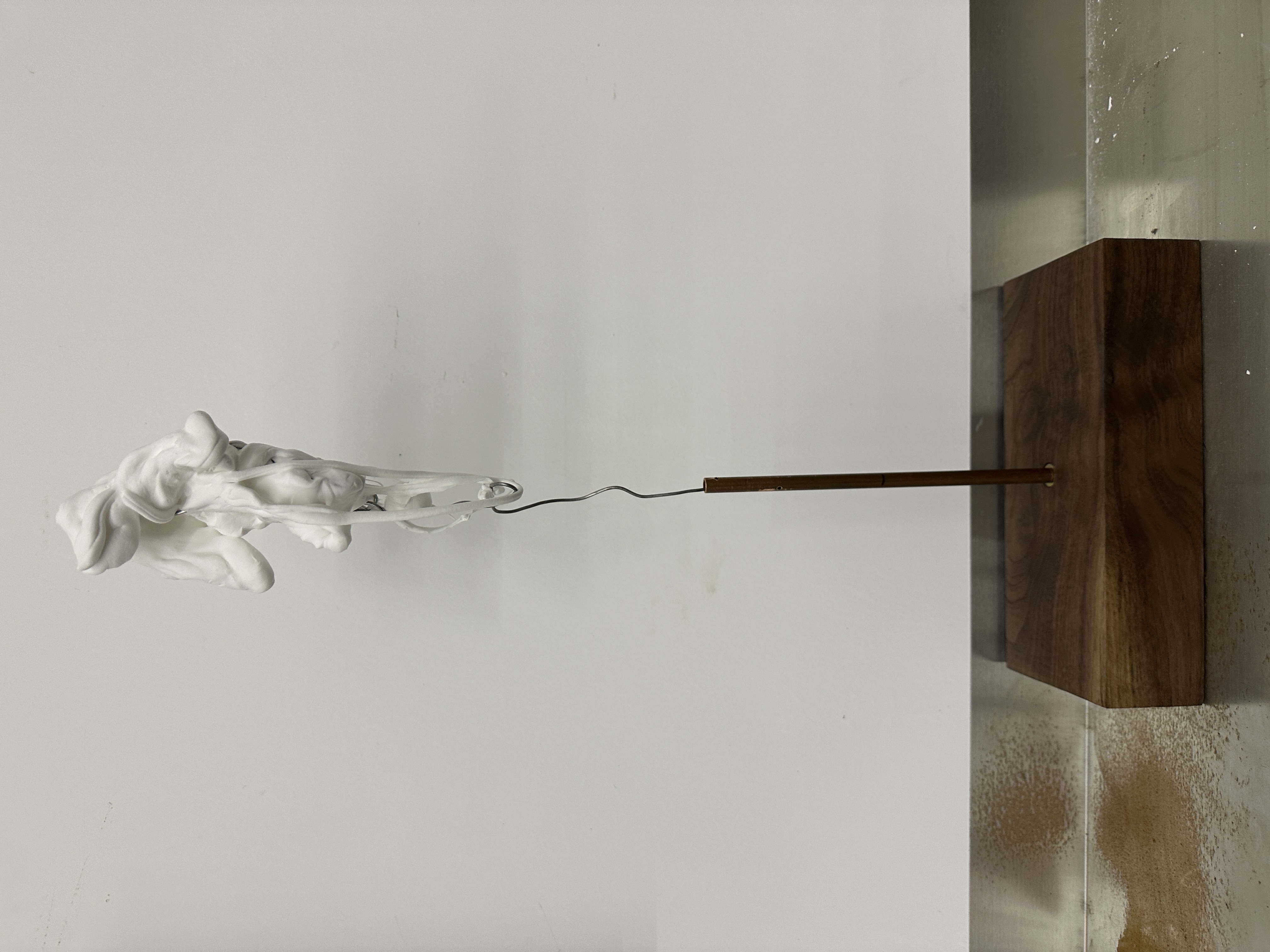 眼泪脱落的身体碎屑
Debris of the Body, Falling from the Tears
2024
超轻黏土（Super-Light Clay），铁丝，细铜管，木块
Super light clay, iron wires, slim copper pipe, wood block
53（高）X底座22X9.5  cm
展示方式

2条铝方管制作1个台子
尺寸30X45X75CM

台面为30X45X2CM铝板

底部板要大些，维持稳定
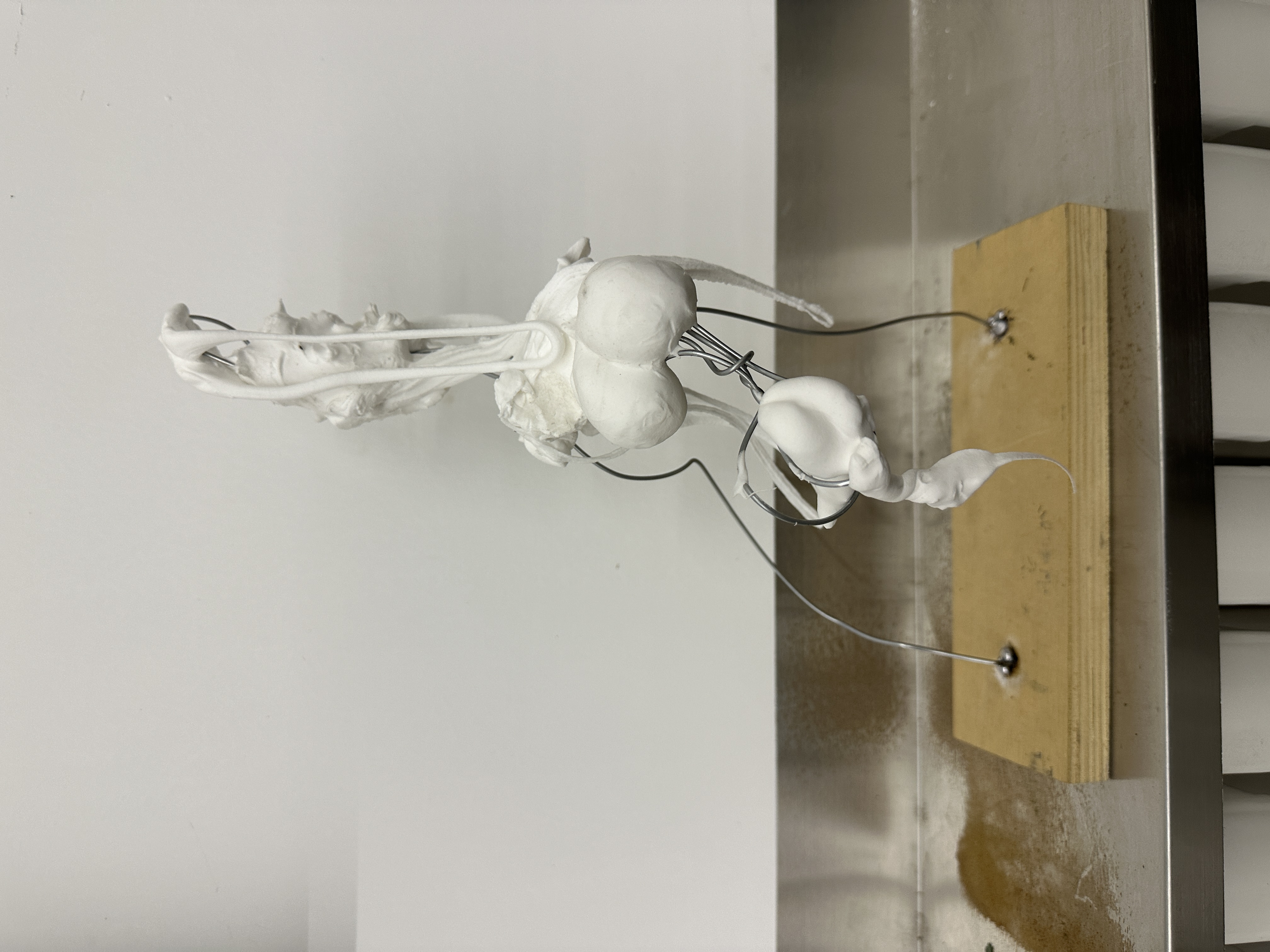 下一个国王
The Next King
2024
超轻黏土（Super-Light Clay），铁丝，木板，锡
Super light clay, iron wires, plywood sheet, tin
32（高）20X8 cm （木板）
展示方式

2条铝方管制作1个台子
尺寸30X45X110CM

台面为30X45X2CM钢板或铁板

底部板要大些，维持稳定
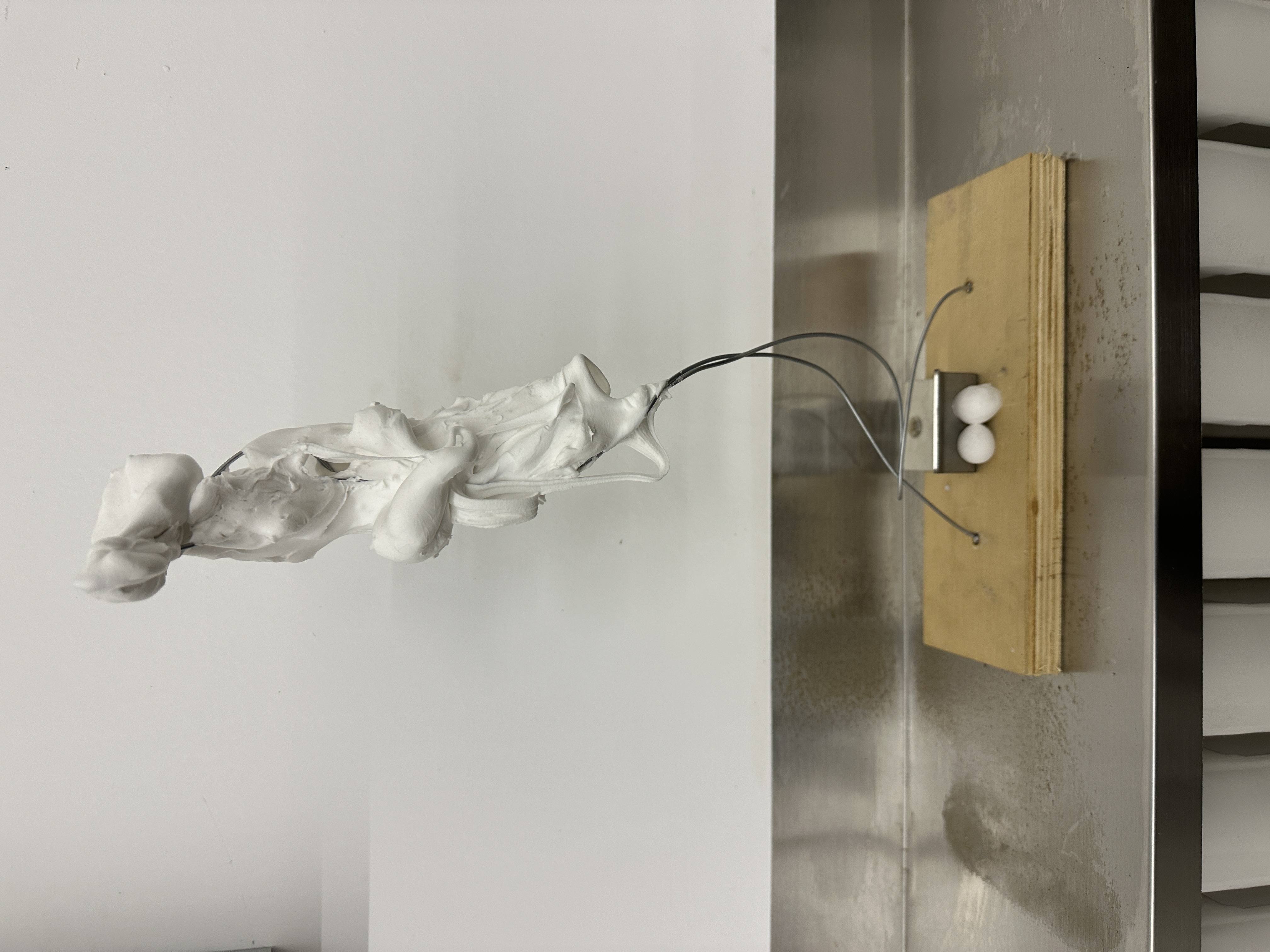 唱支歌给你听
Sing A Song for You
2024
超轻黏土（Super-Light Clay），铁丝，木板，锡
Super light clay, iron wires, plywood sheet, tin
34（高）20X8 cm（木板）
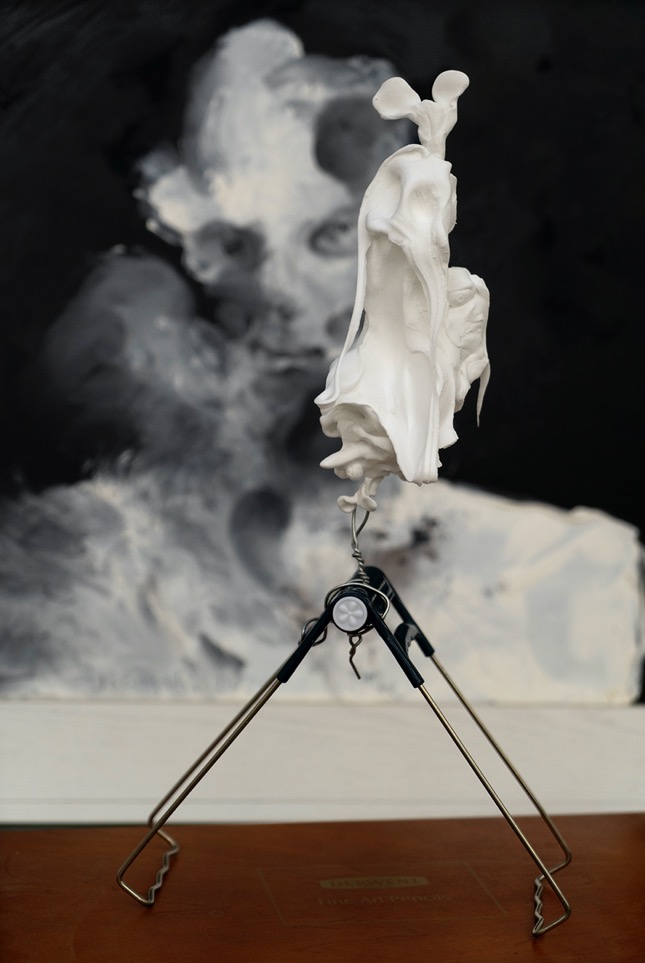 展示方式

2条铝方管制作1个台子
尺寸30X45X90CM

台面为30X45X2CM铝板

底部板要大些，维持稳定
要夹紧屁股的梦精灵
A Dream Elf Who Must Clench Its Buttlocks

2024
超轻黏土（Super-Light Clay），铁丝，防烫夹子
Super light clay, iron wires, hot plate gripper
40（高）X23X9 cm
展示方式

2条铝方管制作1个台子
尺寸30X45X110CM

台面为30X45X2CM铝板

底部板要大些，维持稳定
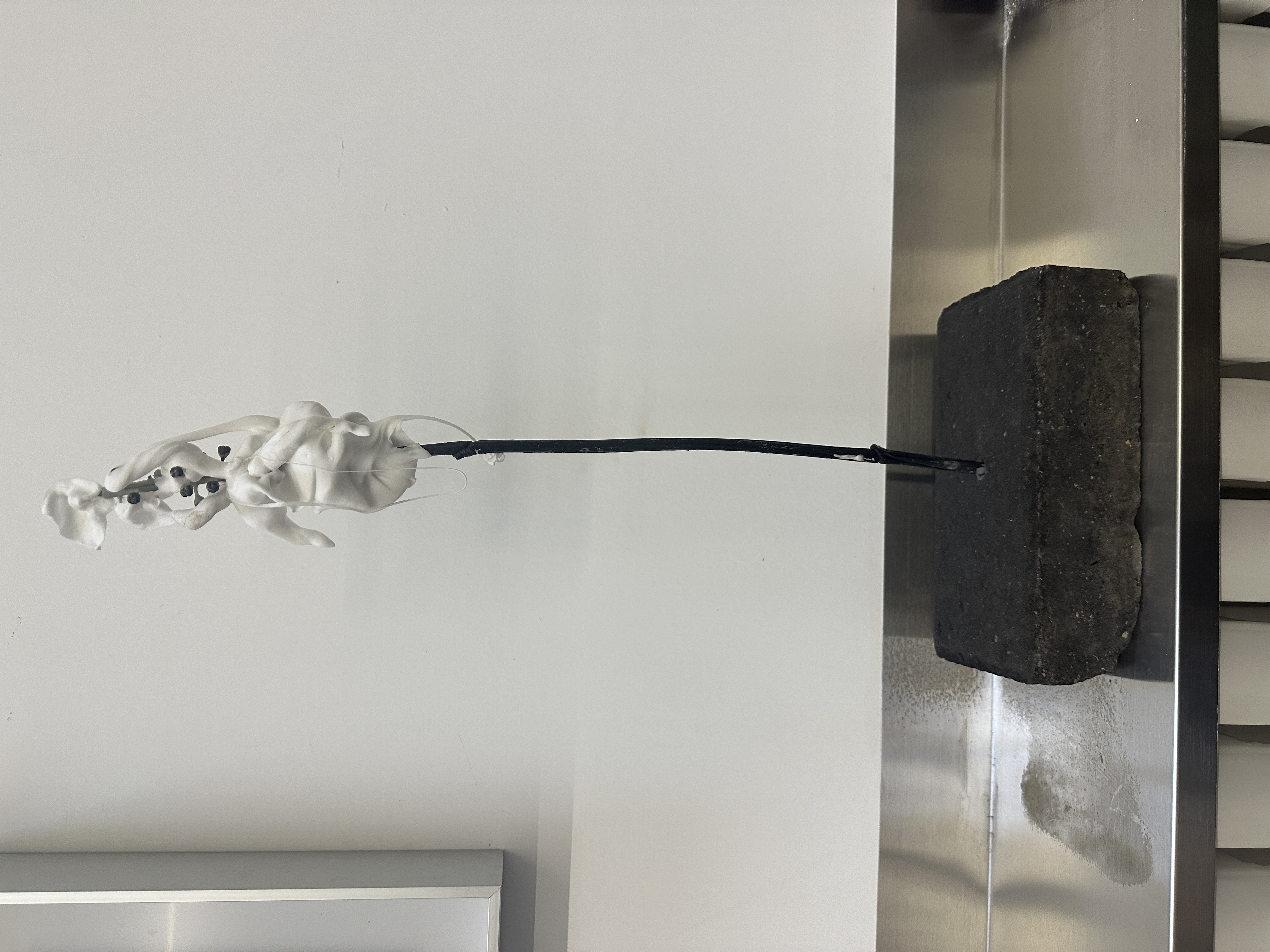 天使试验品
The Sample of Angel 
超轻黏土，塑料花，砖头
Super light clay, plastic flower, brick
带砖头49（高）X20X10cm
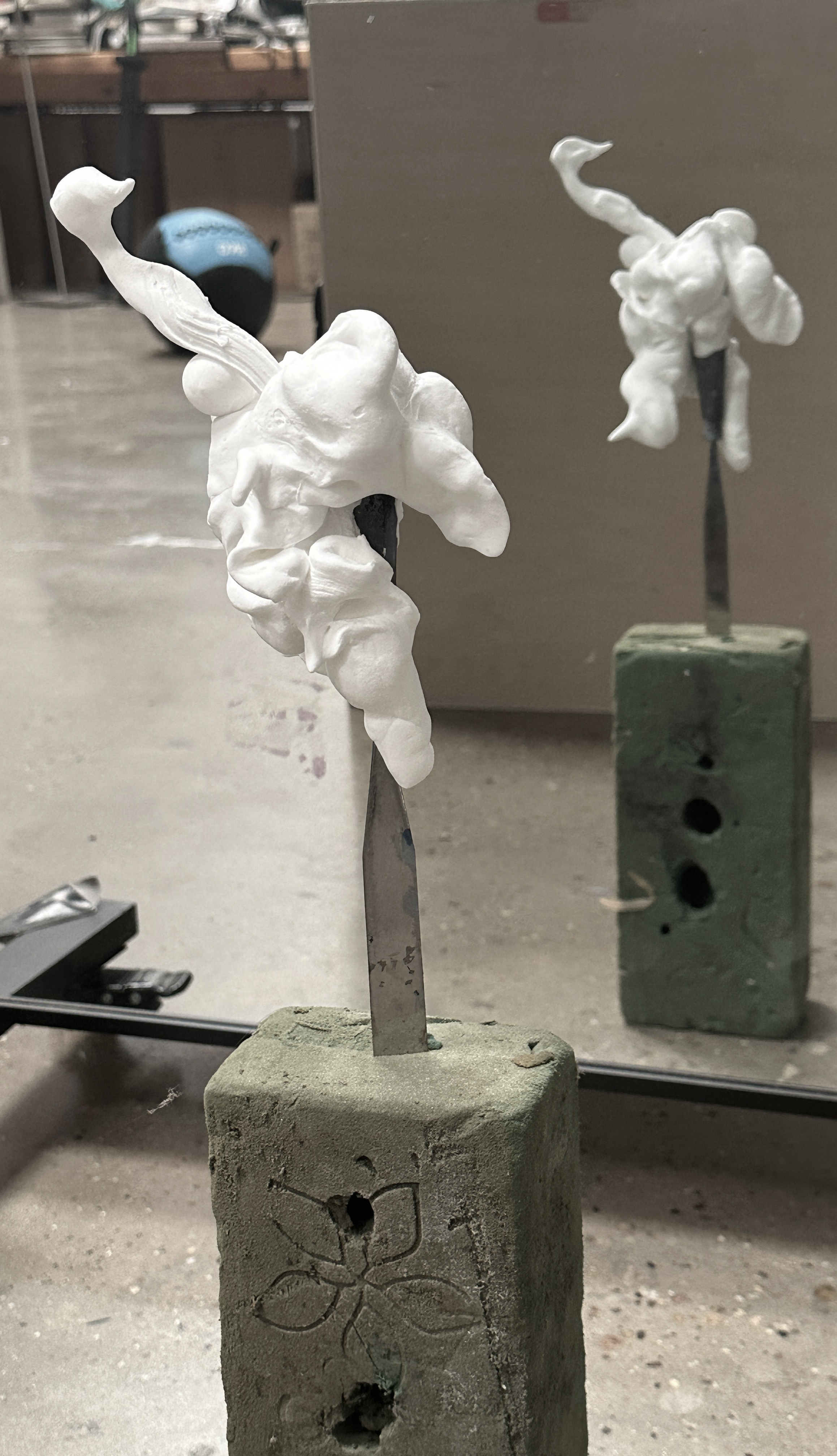 展示方式

2条铝方管制作1个台子
尺寸为30X30X120CM

台面为30X30X2CM铝板

底部板要大些，维持稳定
小丑
Clown
2024
超轻黏土（Super-Light Clay），调色刀，花泥砖
 Super light clay, palette knife, floral foam brick
53高X17X10cm
肠子 之一
 Gut  NO.02
2024
16.5（高）X12cm

油画颜料，颜料铝管皮
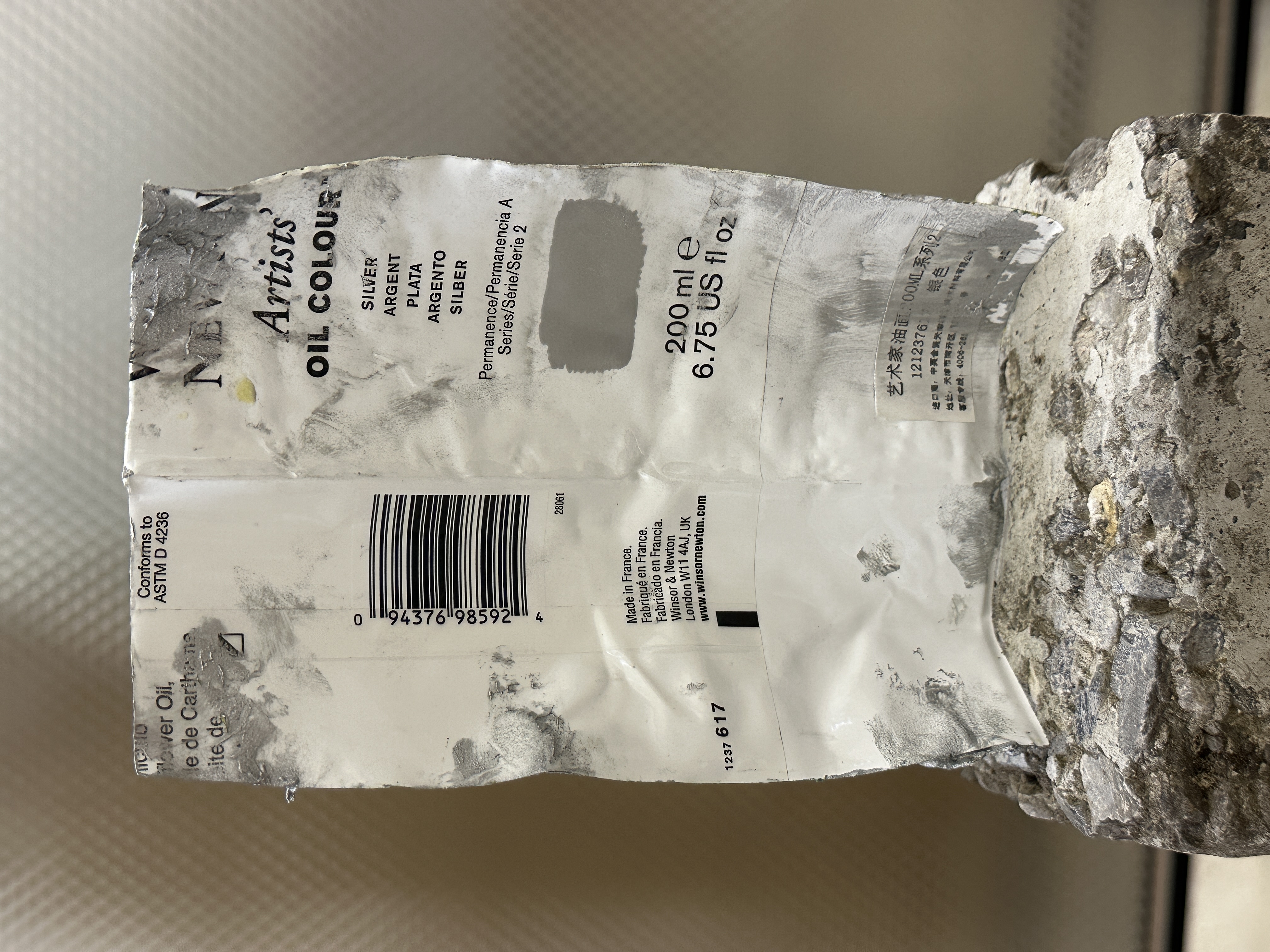 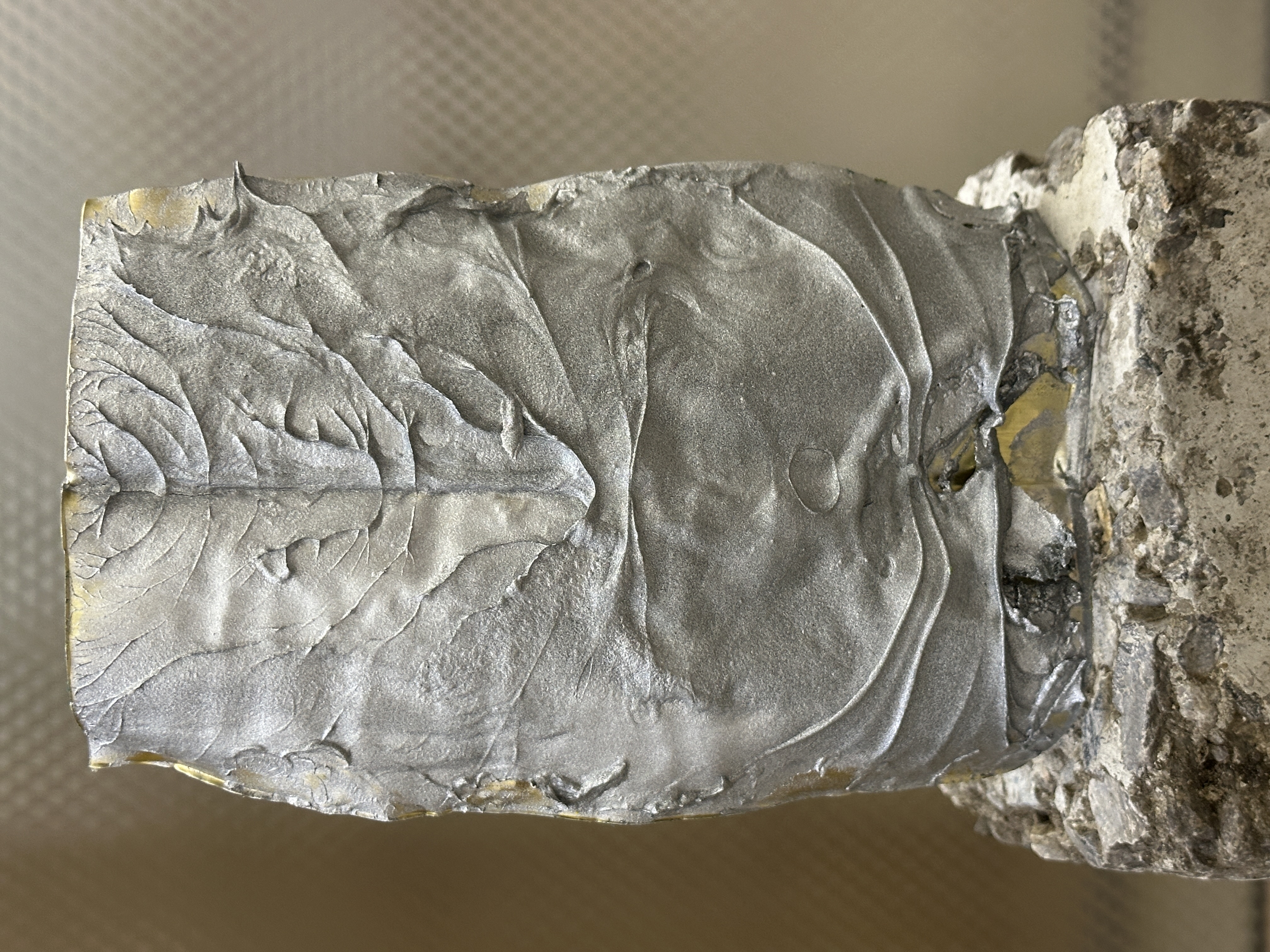 正面
背面
肠子 之二
 Gut  NO.2
2024
16.5（高）X12cm

油画颜料，颜料铝管皮
Oil paint, used aluminum paint tube
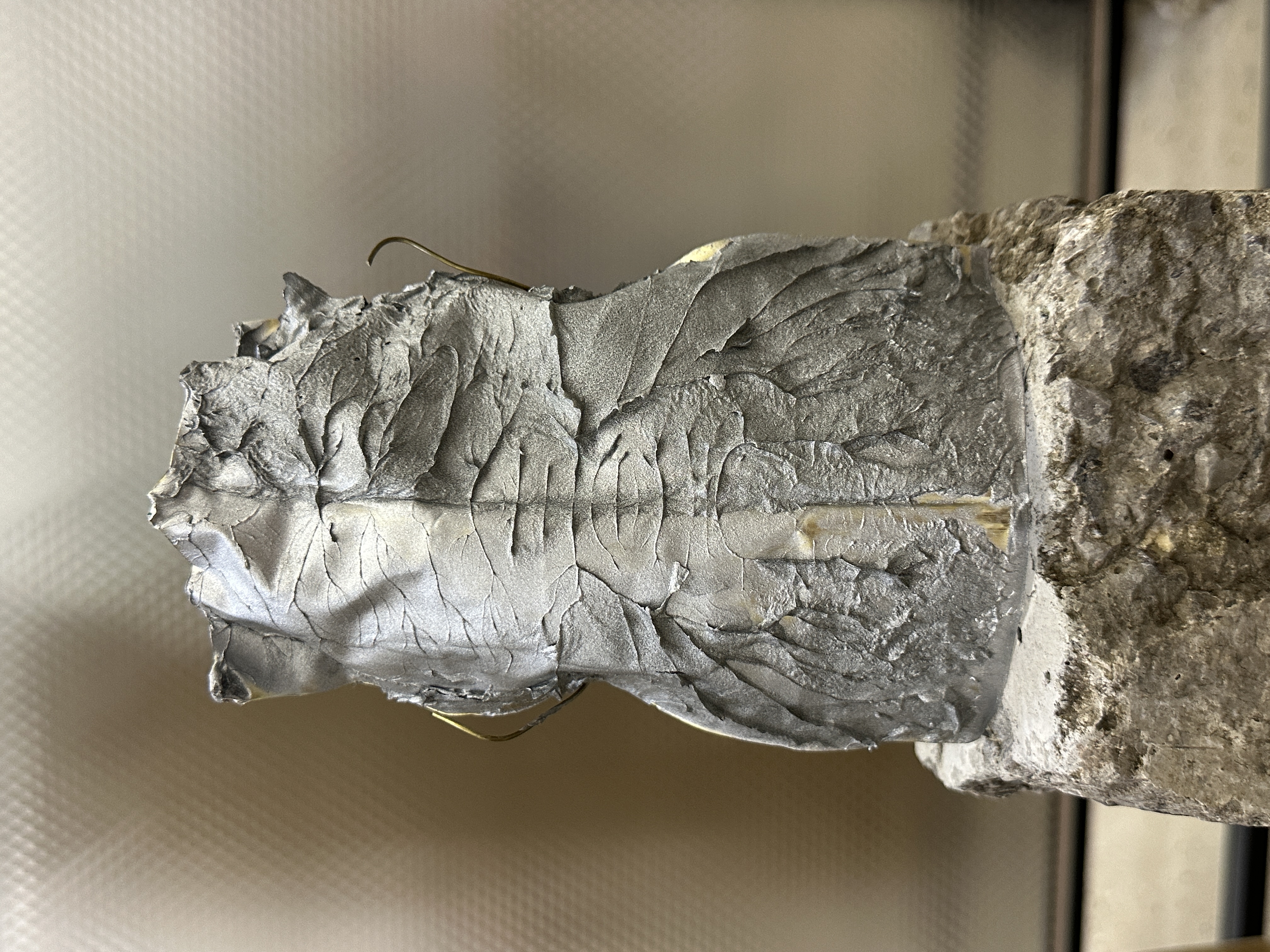 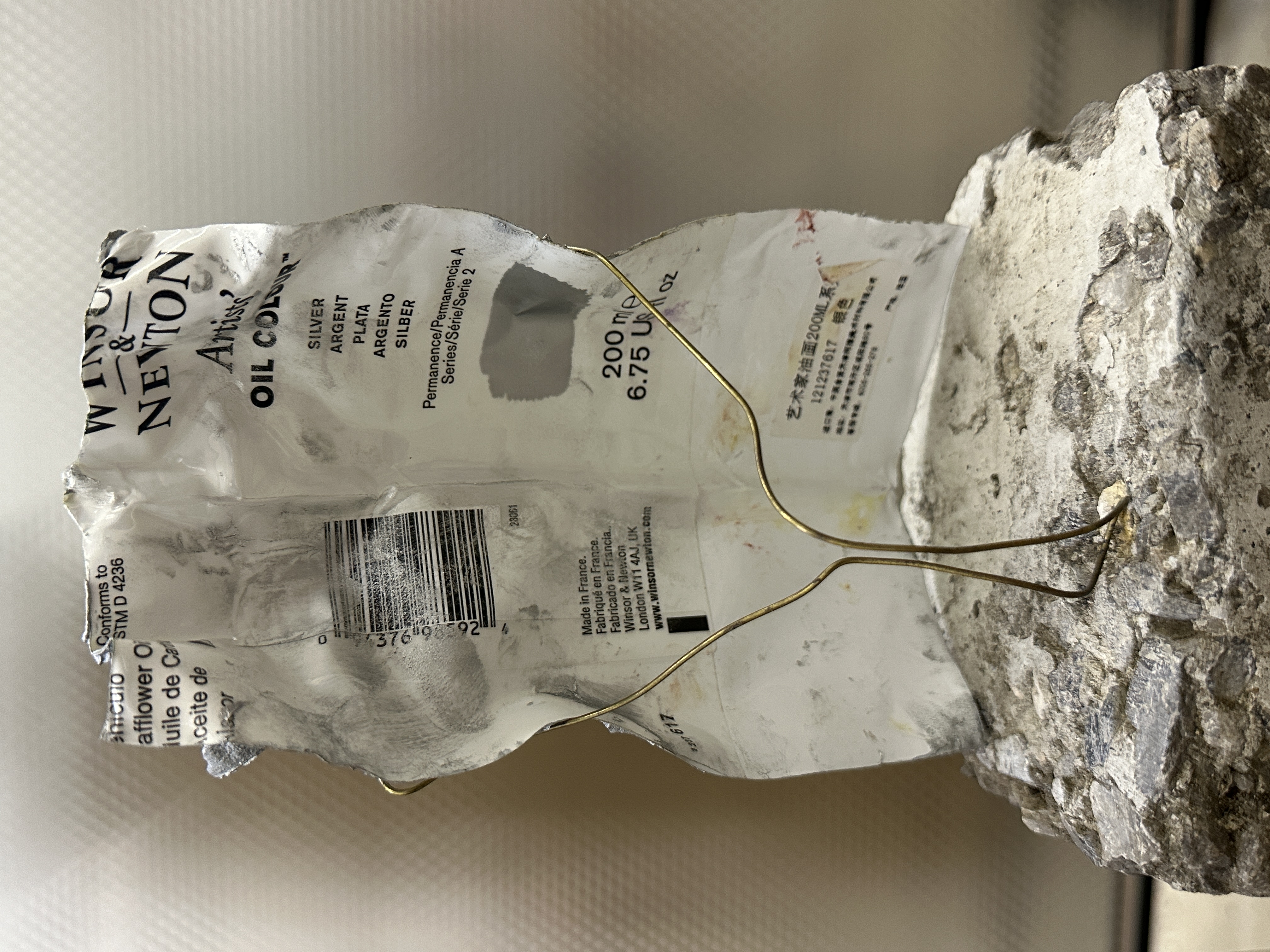 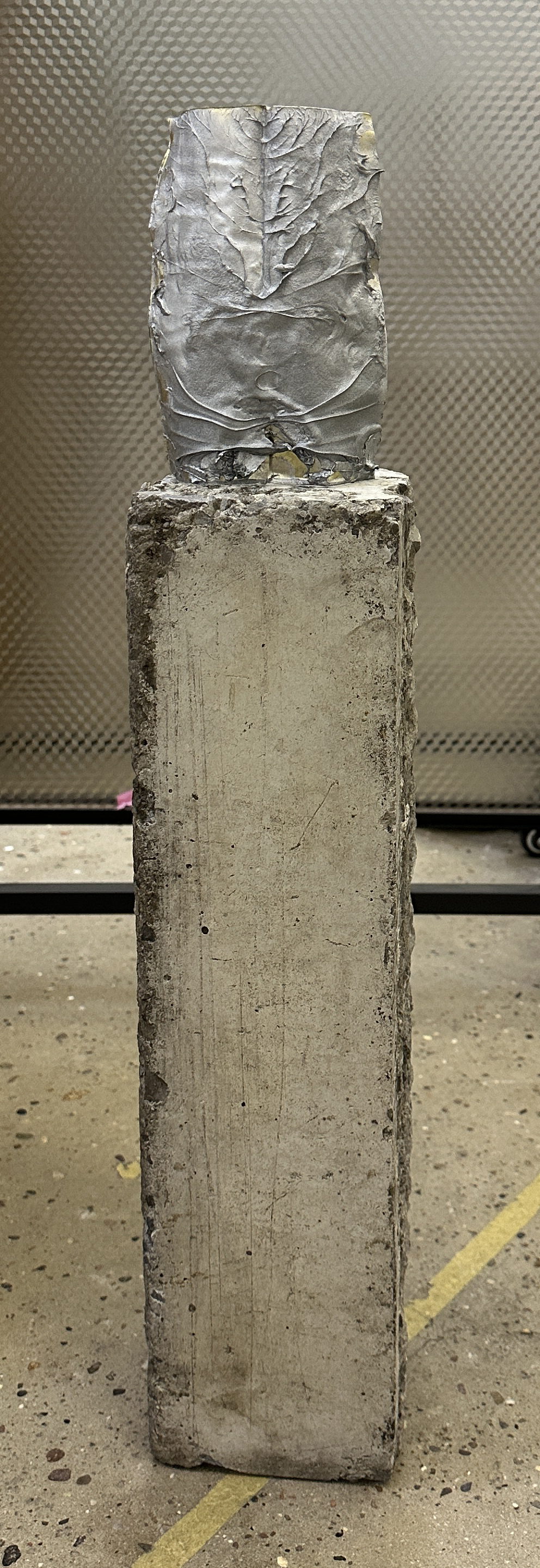 展示方式

2条铝方管制作2个台子
尺寸为30X30X130CM
台面为30X30X2CM铝板

底部板要大些，维持稳定
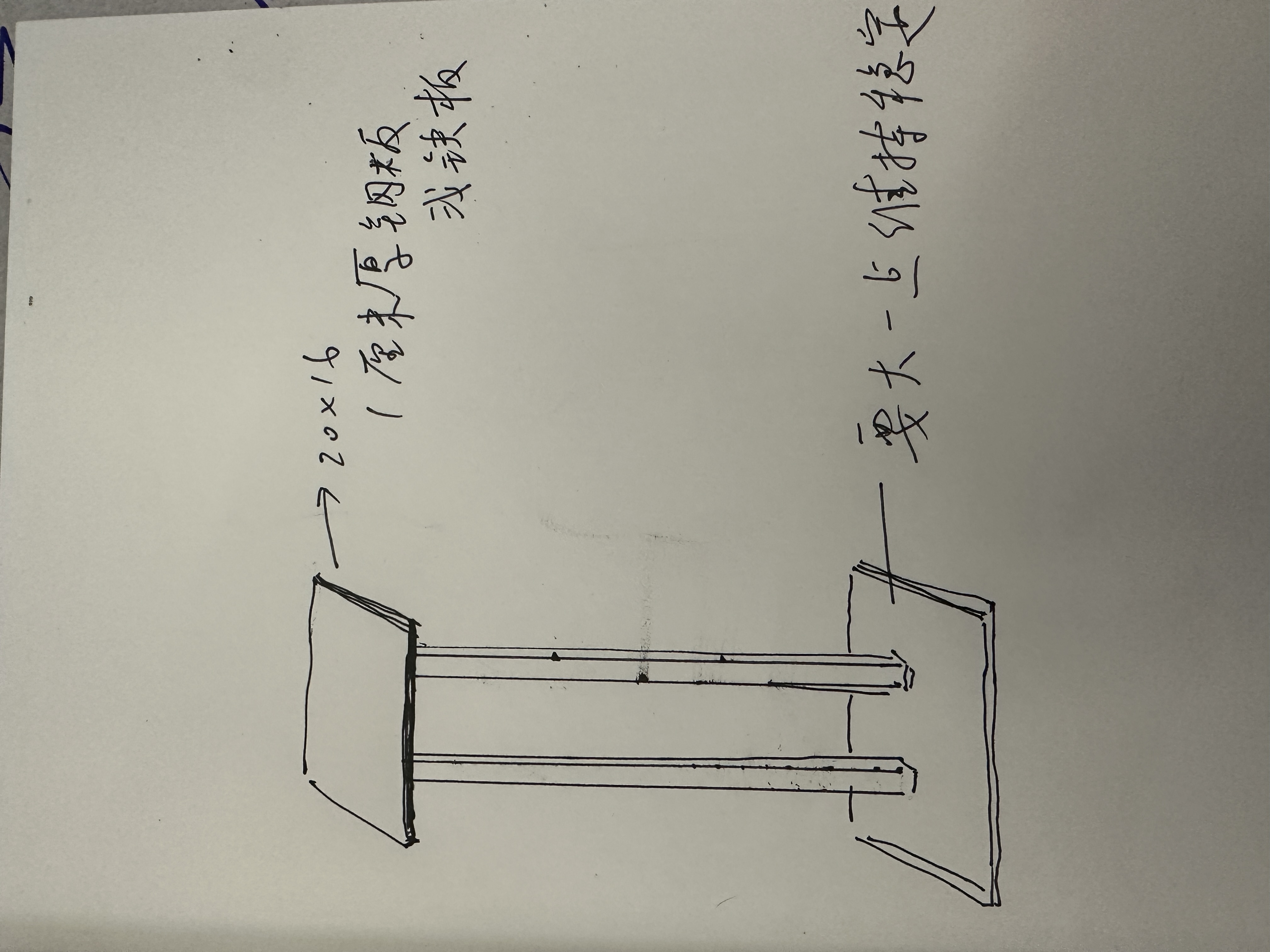 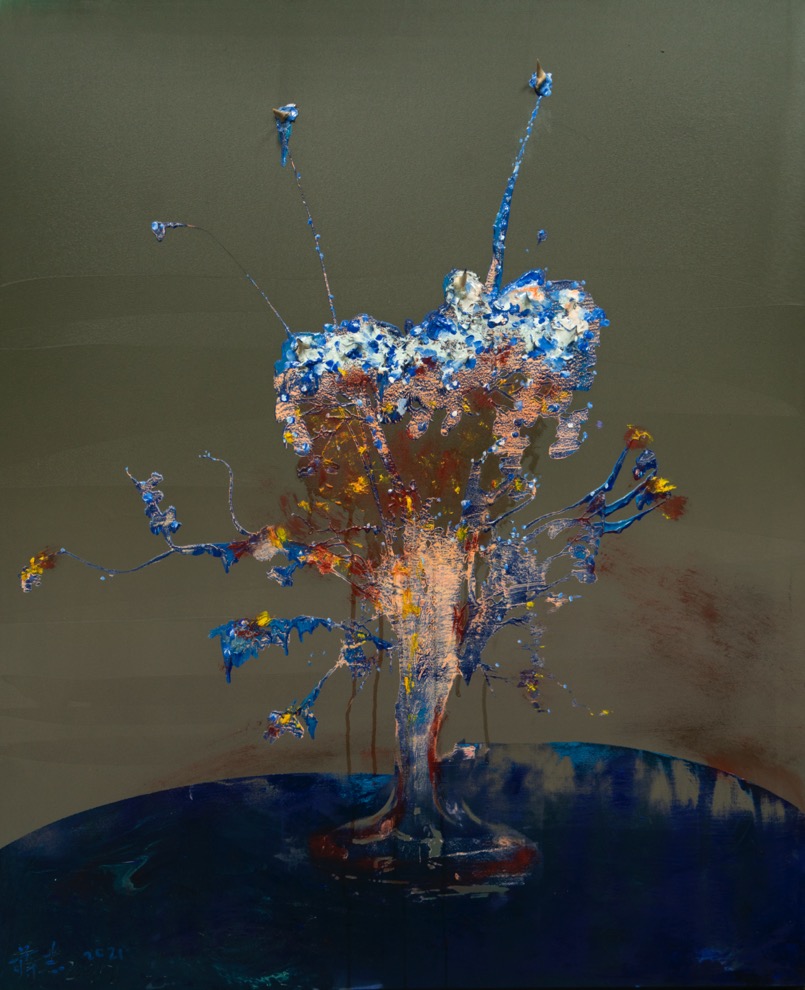 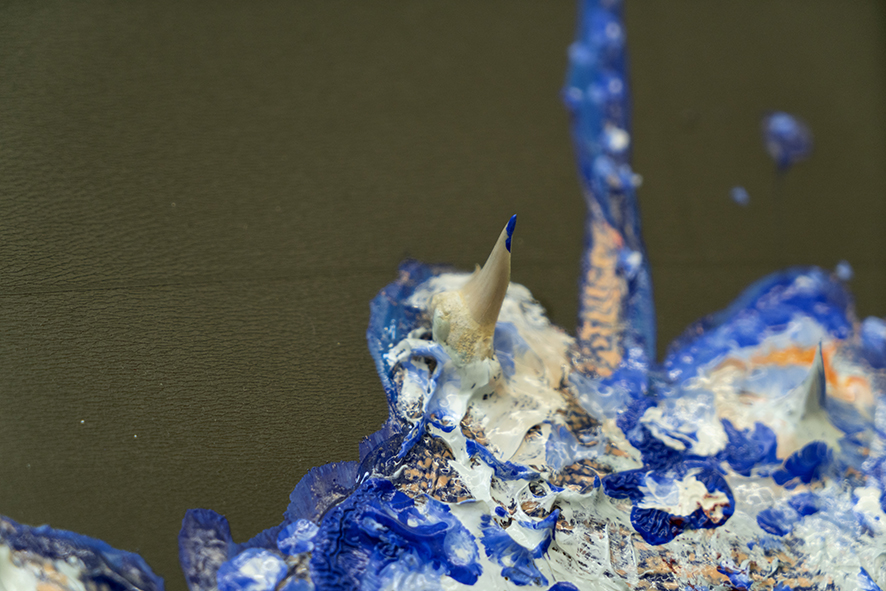 画上有鲨鱼牙齿，运输和安装时请注意
皮袋骨 之9   
Skin Bag  No.09

油画于聚酯纤维布 
Oil on Polyester
96X78.5 cm

2017-2021
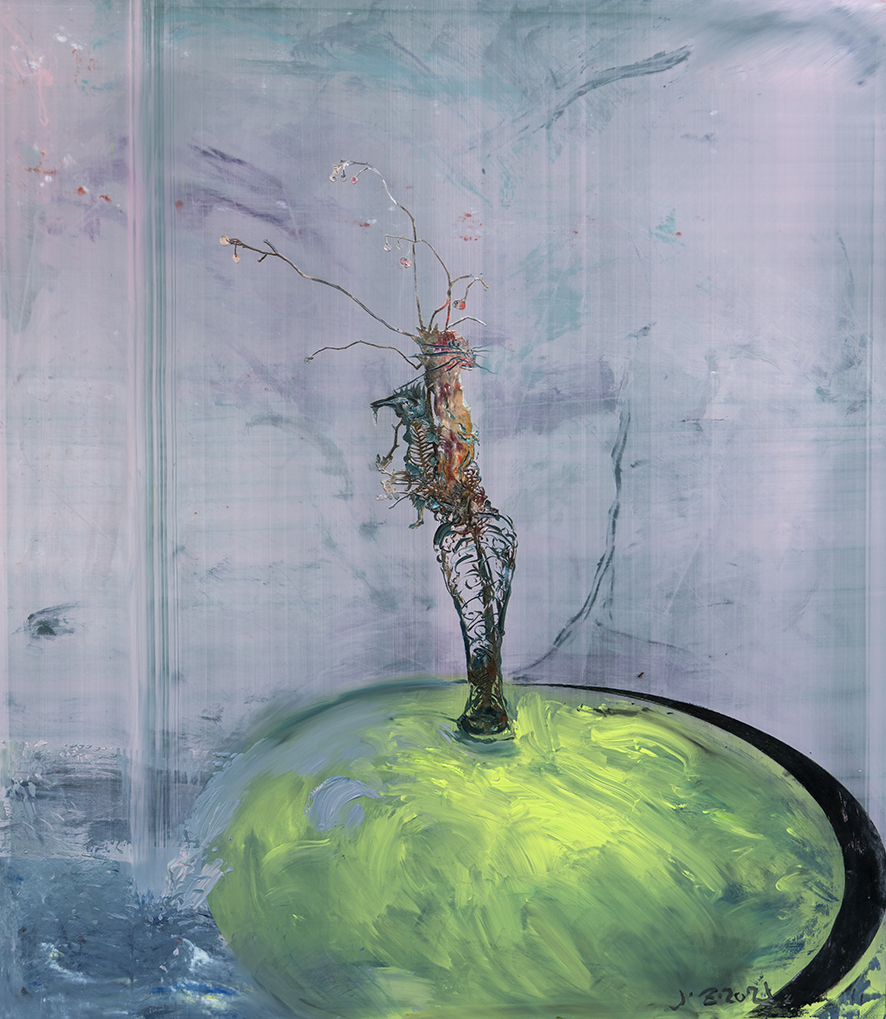 皮袋骨 之8   Skin Bag  No.08
油画于聚酯纤维布  Oil on Polyester
98.5X87 cm          2021
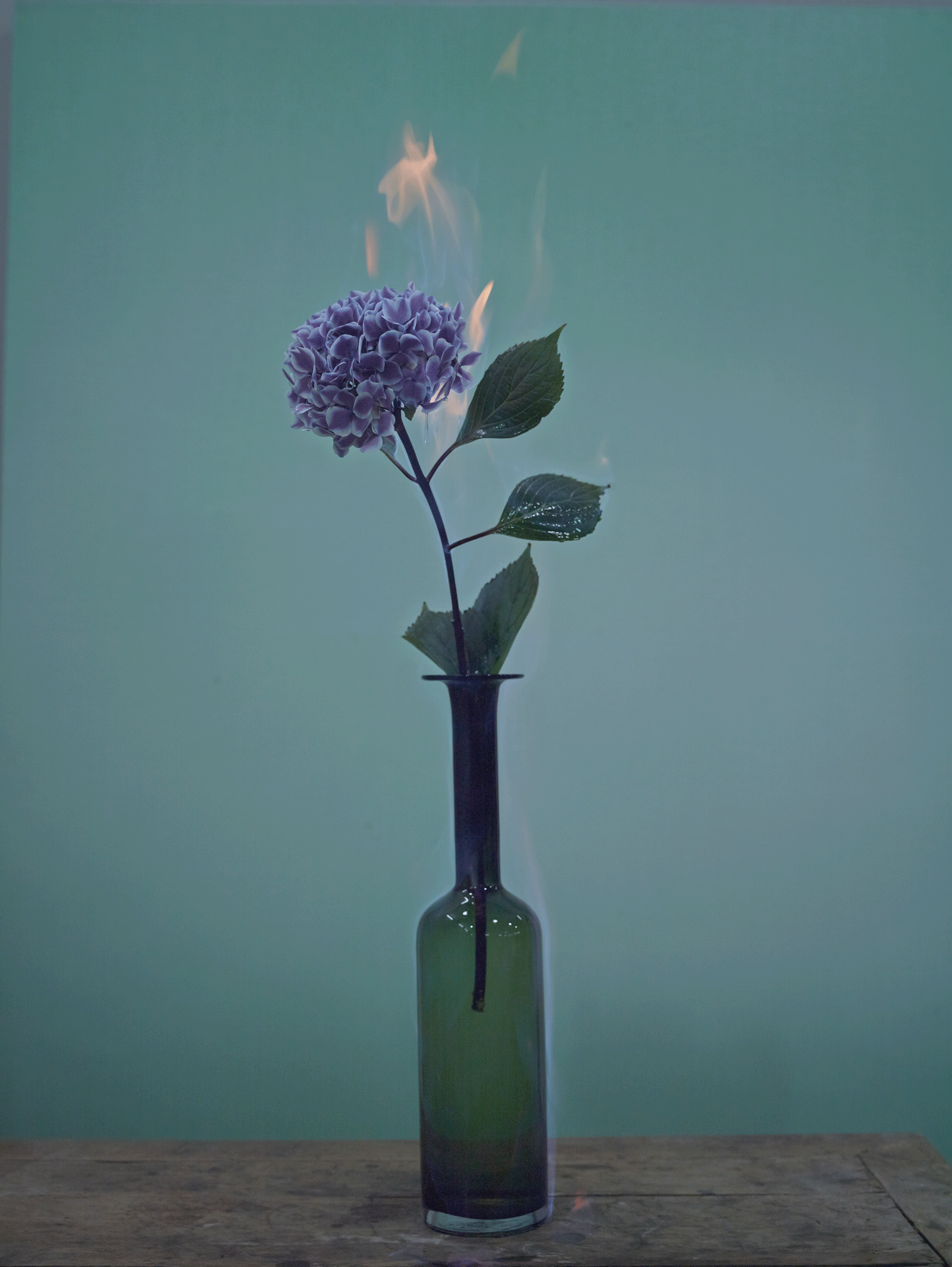 情书   之27
love letters    NO.27
2014
180X135cm
艺术微喷
Archival Inkjet Print
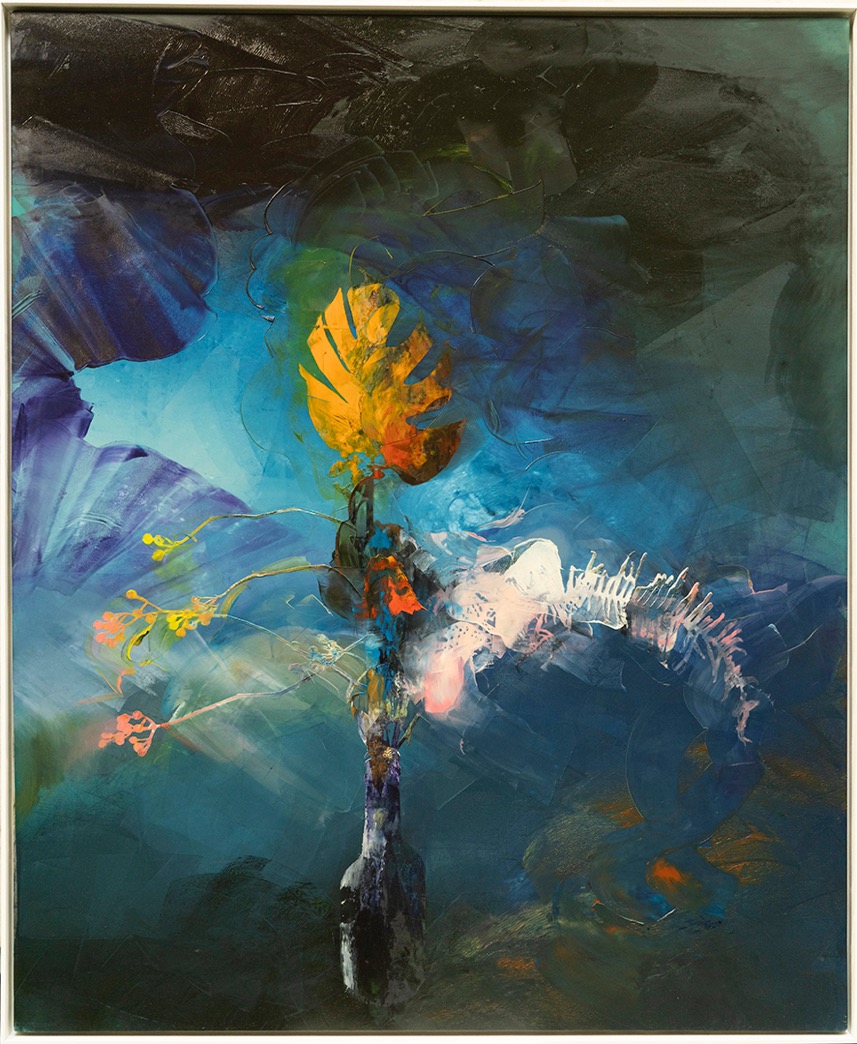 去来  之2022-08
Going-and-coming  2022-08


油画于聚酯纤维布 
Oil on Polyester
118X97cm
2022
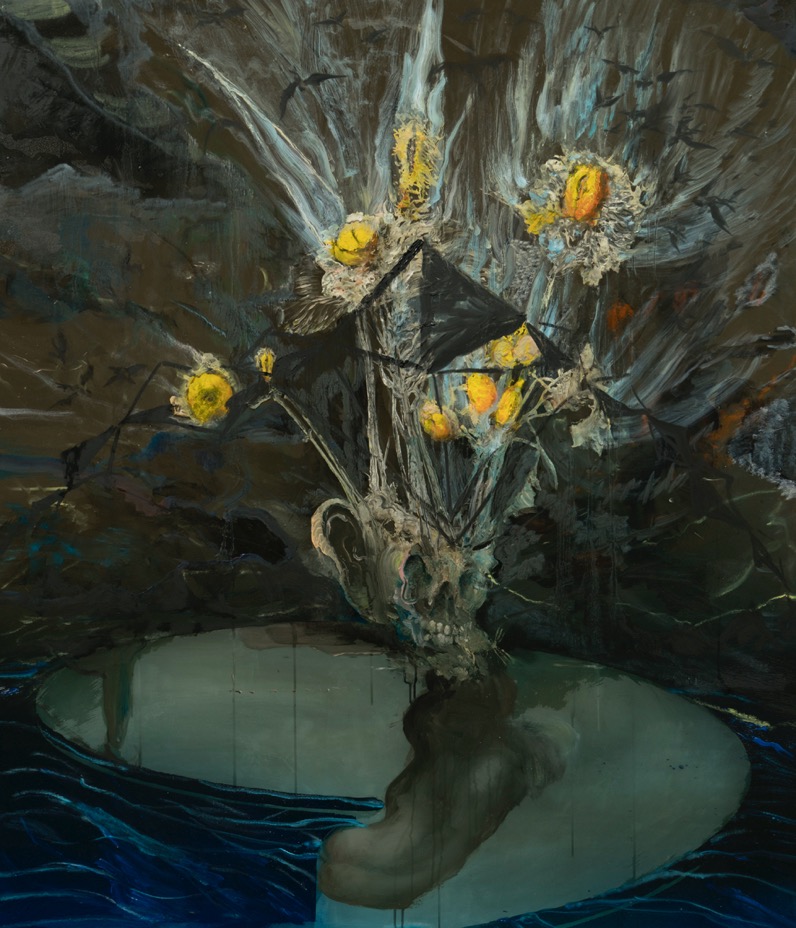 皮袋骨 之5   Skin Bag  No.05   
油画于聚酯纤维布  Oil on Polyester
120X105cm  2020
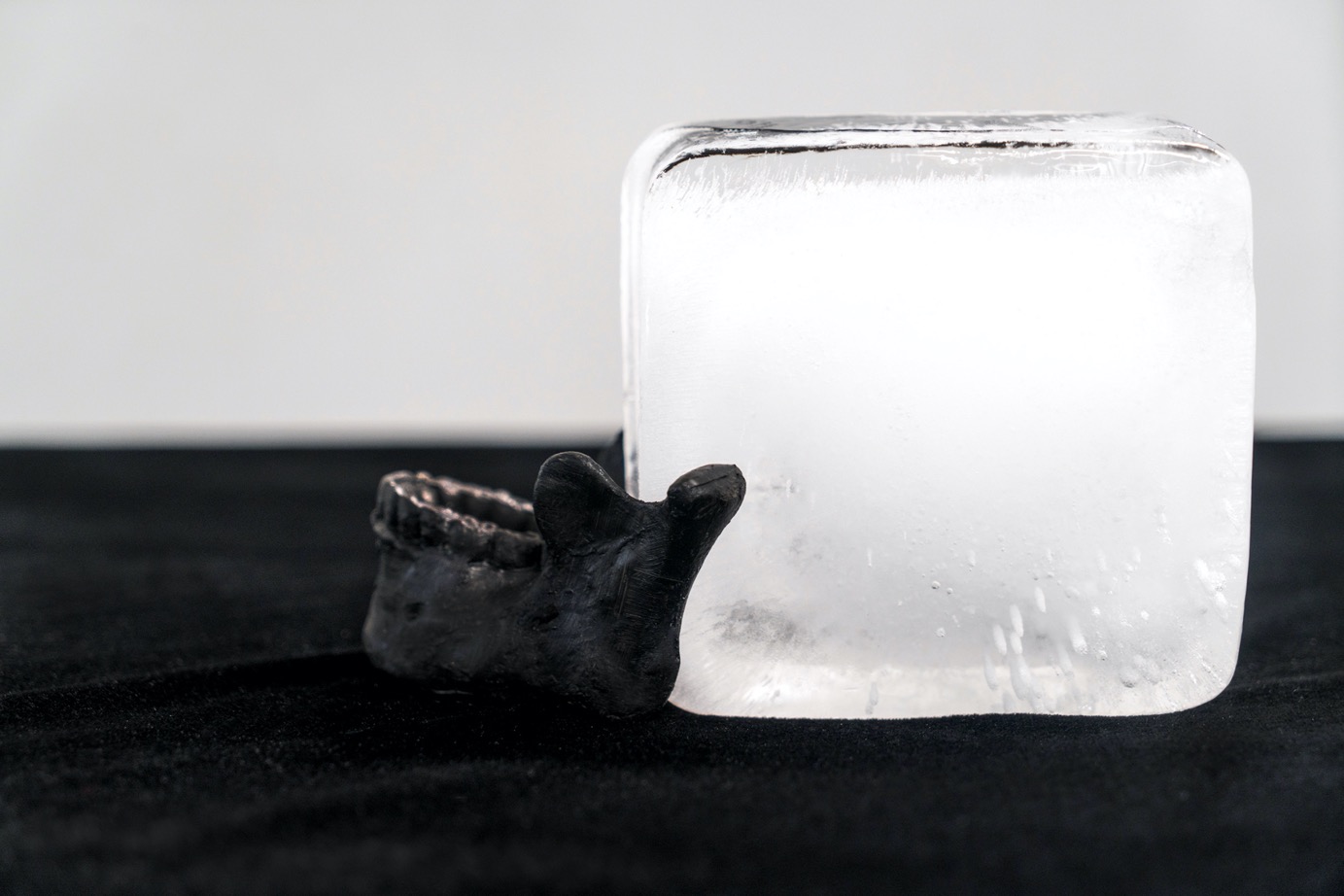 白夜  White Night  摄影 Photography  2017 
艺术微喷Archival Inkjet Print  80cm X 120 cm
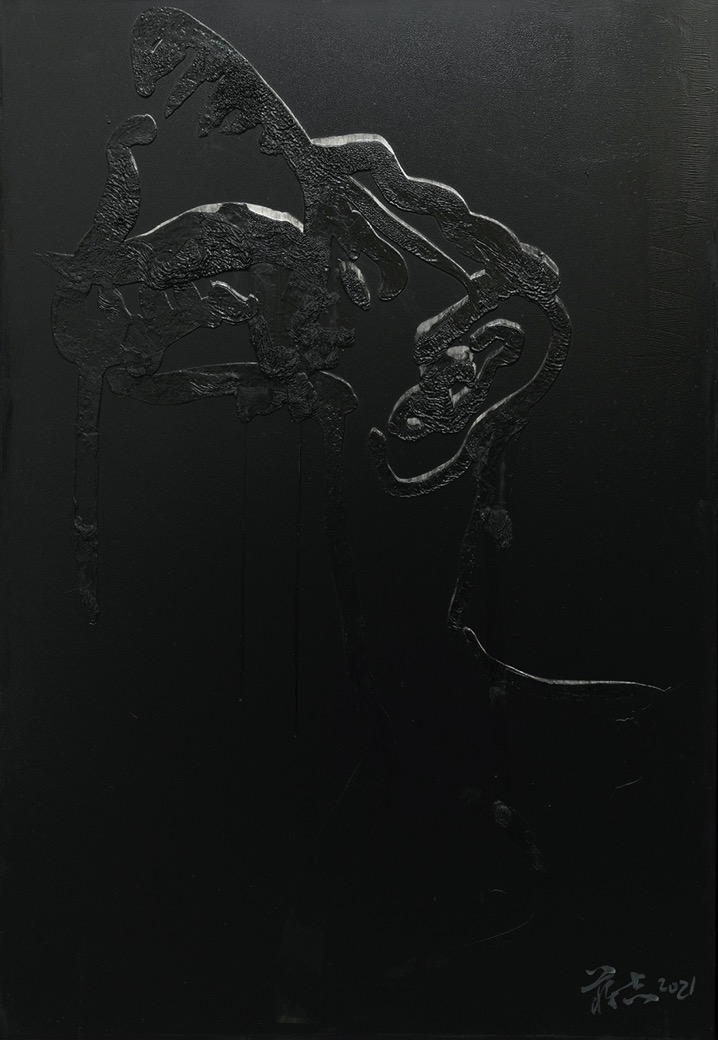 未成之偶  2021-1
 The Unmade Idol  2021-1
2021
 Oil on Polyester
105X69X7 cm
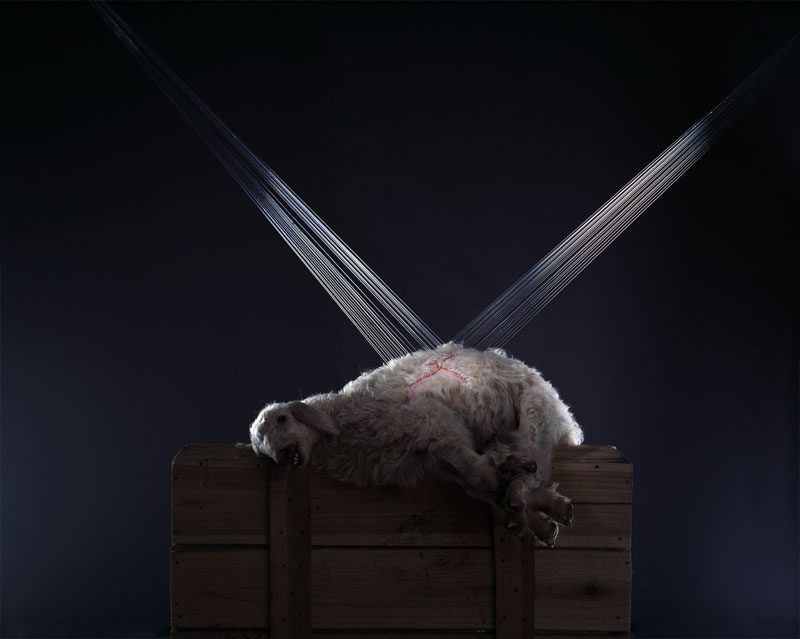 撕 裂 有 时
Title: A Time to Rend
Photograph
Date: 2010
1500X1200 mm
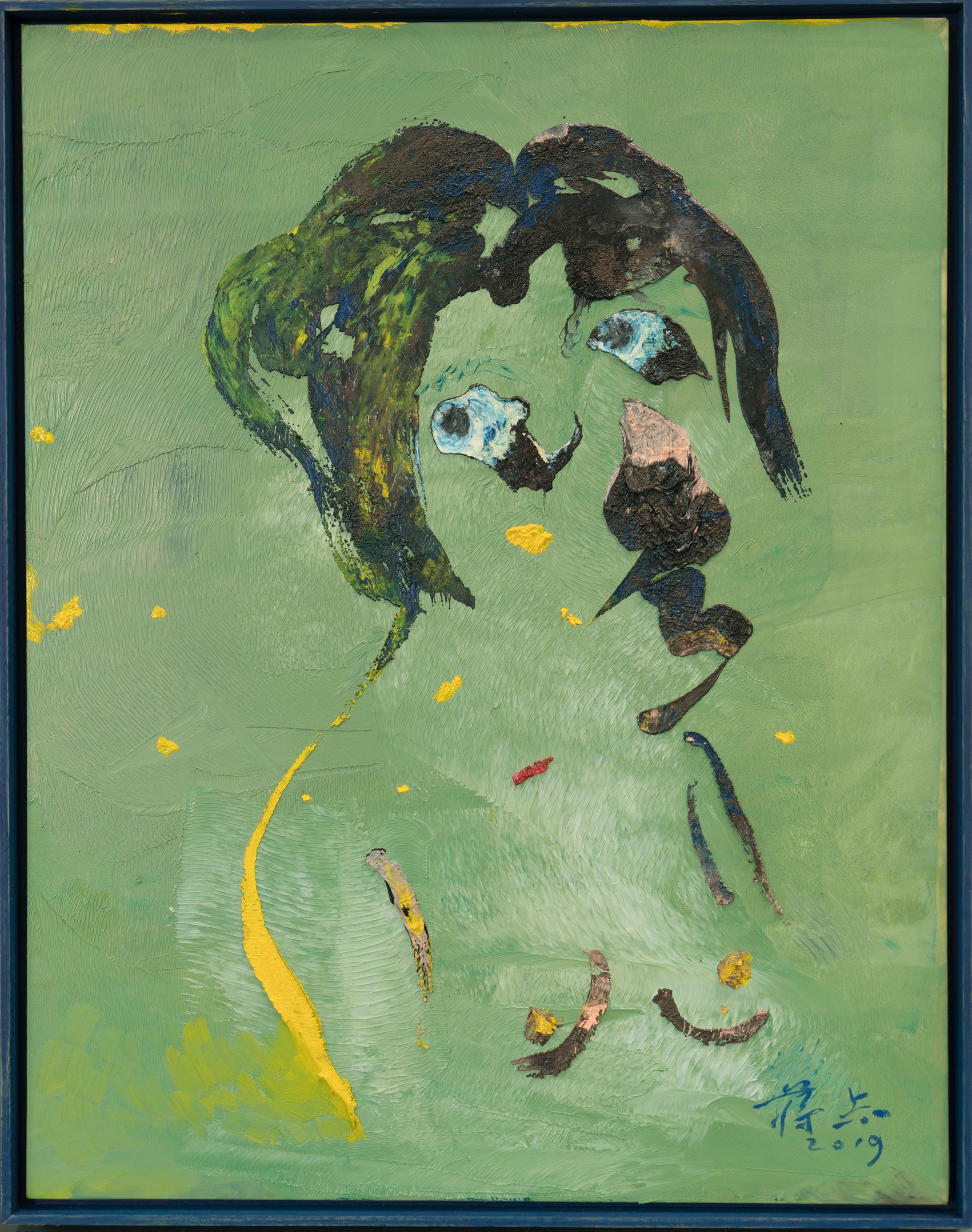 肖像习作
Study for Portrait 

油画于聚酯纤维布 
Oil on Polyester
70X53.5
72X56.5cm （含框）
2019
下面3件绘画是双面画，需要可以双面看的展示方式
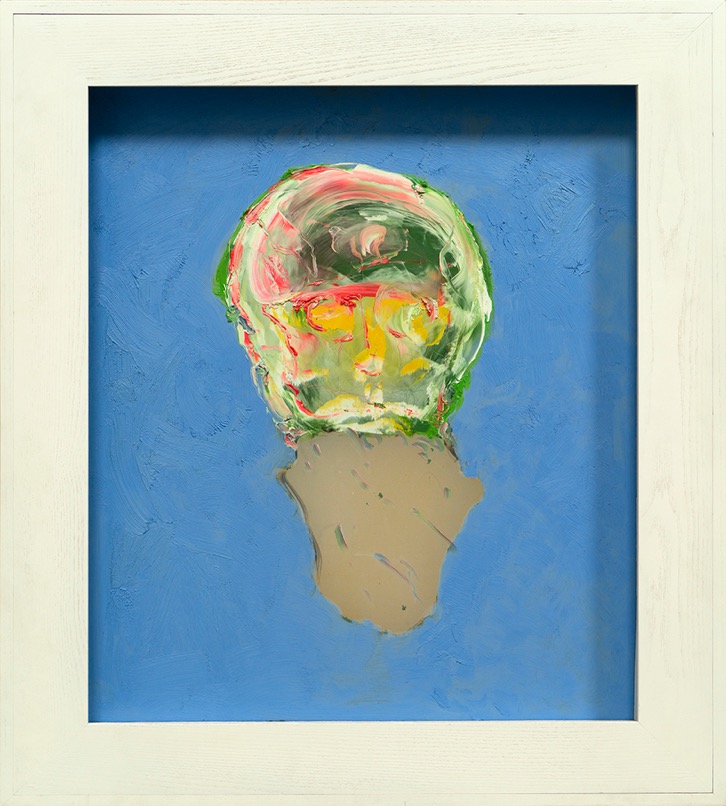 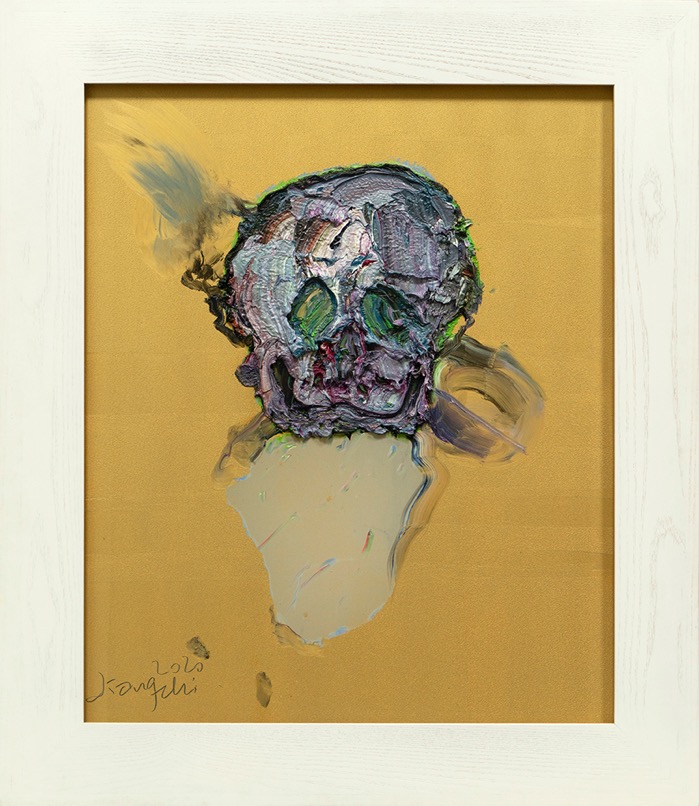 未成之偶  2020-3/  The Unmade Idol  2020-3/  2020  
 Oil on Polyester 81X69.7X6cm

（双面画）
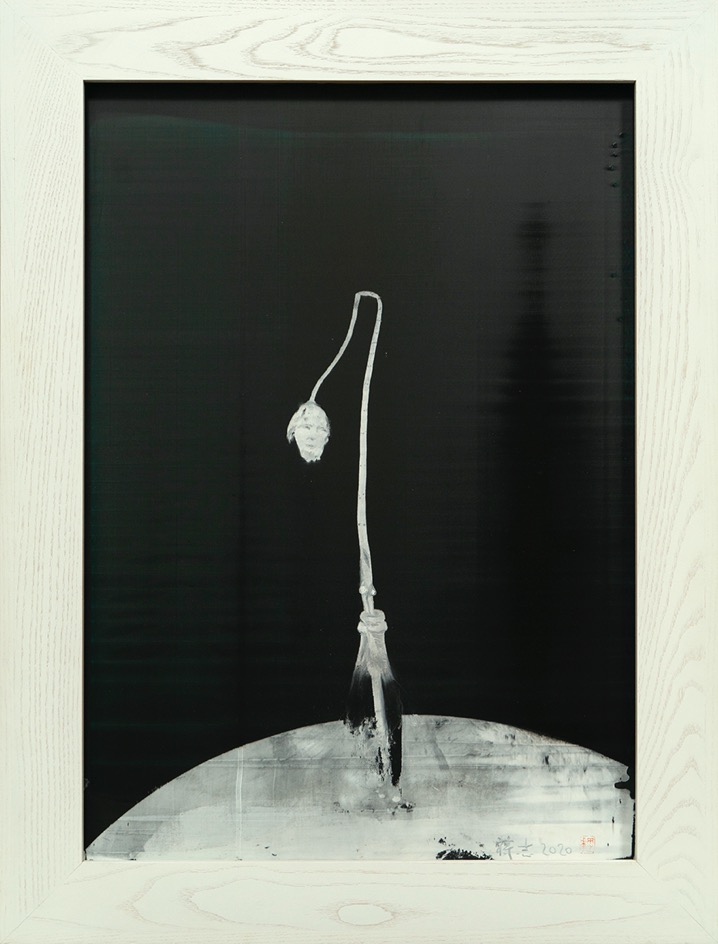 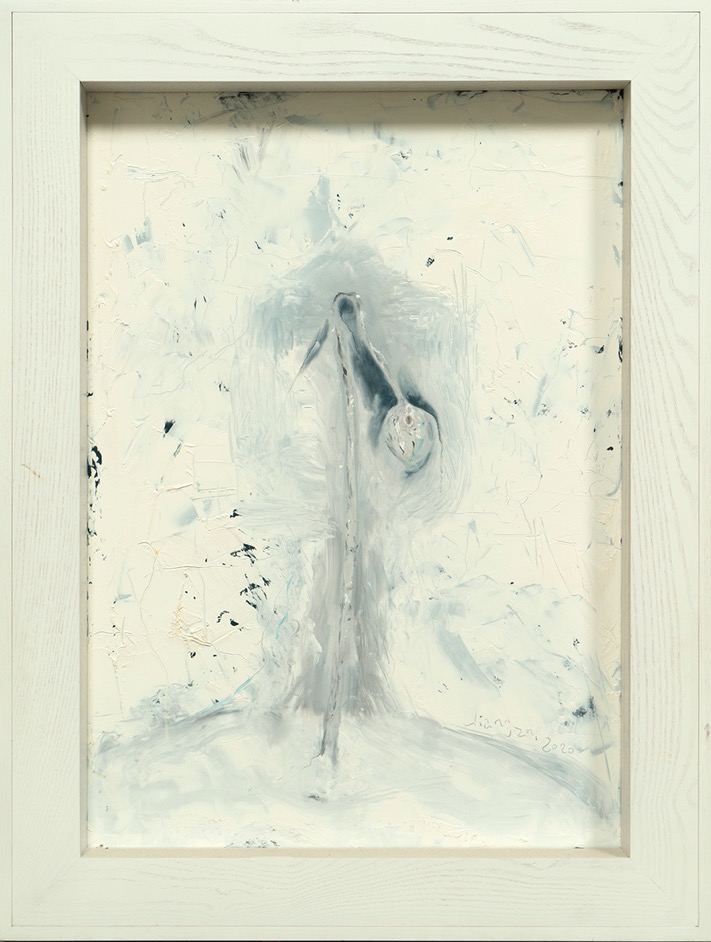 未成之偶  2020-4/  The Unmade Idol  2020-4/  2020  
 Oil on Polyester 83.4X63.3X6cm

双面画
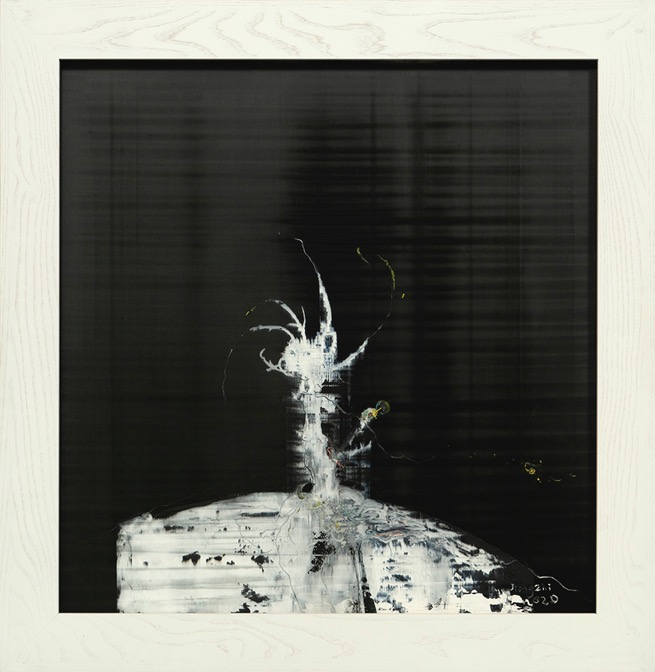 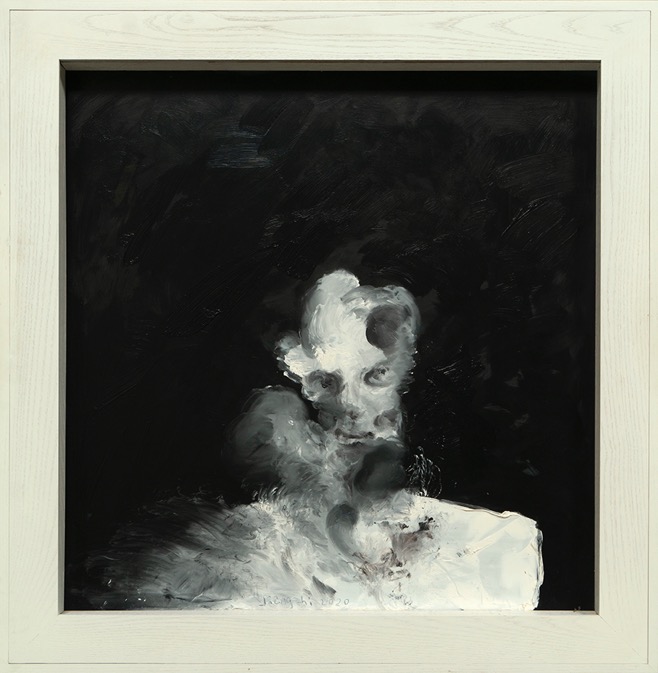 未成之偶  2020-5/  The Unmade Idol  2020-5/  2020  
 Oil on Polyester 83.4X81.3X6cm

双面画